ANEURYSMS(Endovascular Treatment of Aortic Aneurysms)
Thanos Katsargyris, MD, PhD
Ass. Professor of Vascular Surgery
2nd Department of Vascular Surgery, Athens Universitυ Medical School, LAIKO Hospital &
Department of Vascular and Endovascular Surgery
Paracelsus Medical University
Klinikum Nuremberg, Germany
Introduction
Vascular Surgery little brother of cardiology
Revolutionary changes in treatment of aneurysms

Practical presentation
Definition: abnormal dilatation…
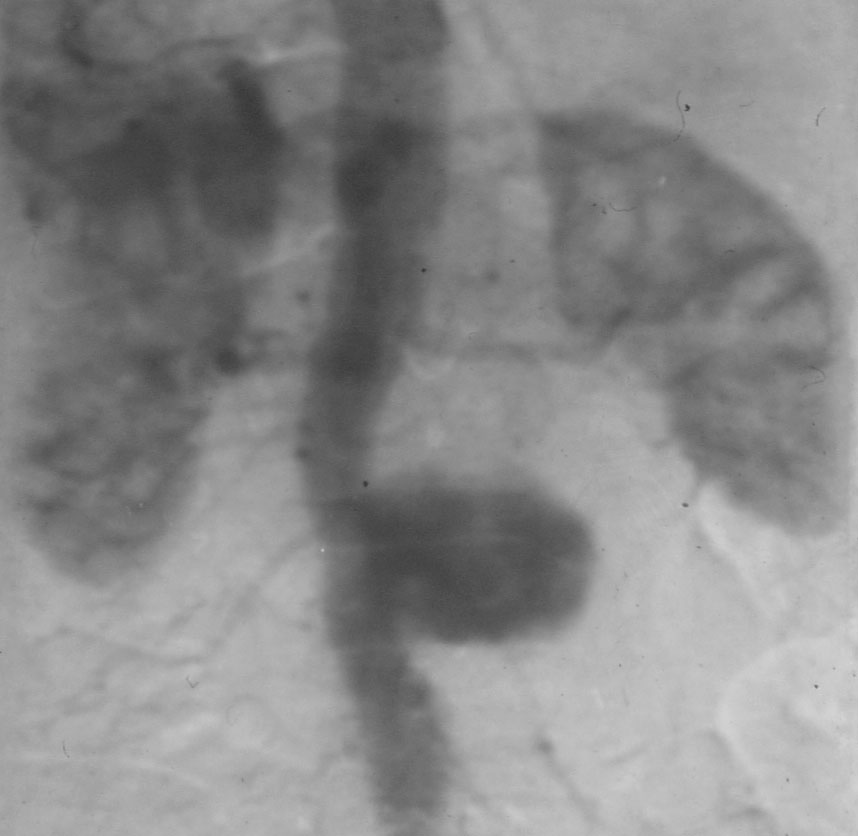 Pathophysiology
Genetic factors
		
Dilatation of the Aorta
		
		 
Aneurysm (AAA)
		 
Arteriosclerotic AAA
Aneurysms: increase of incidence
We all get older

More aneurysms detected

Germany: 
20000 AAA’s per year
(1/4 acute)
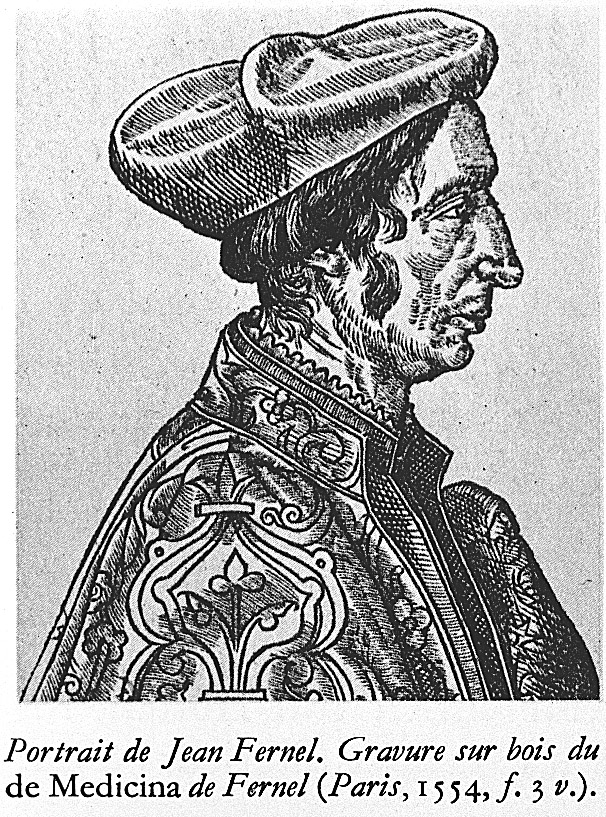 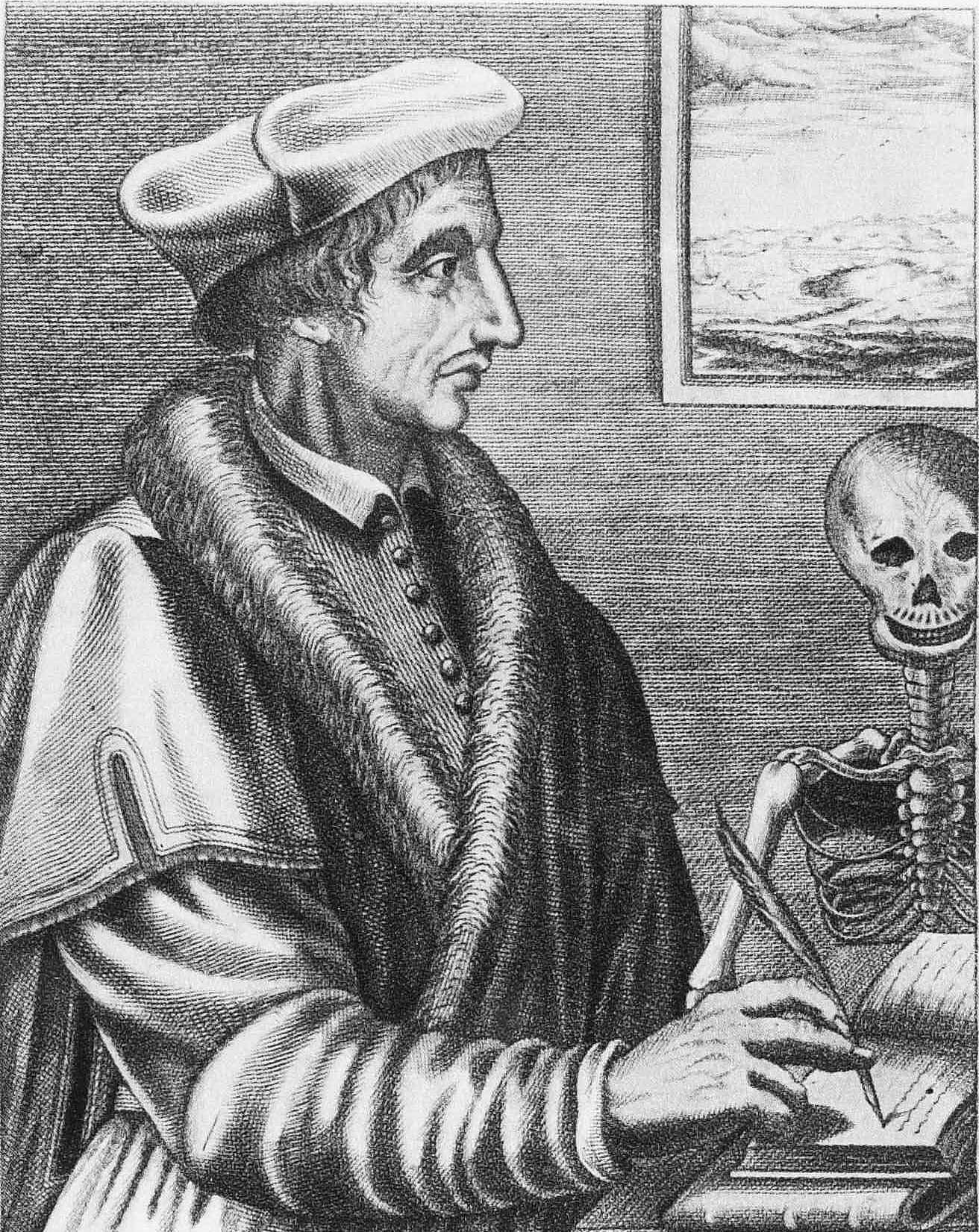 “An aneurysm sometimes occurs in the INTERNAL ARTERIES,
especially in the Chest.”   Jean Fernel (1554)
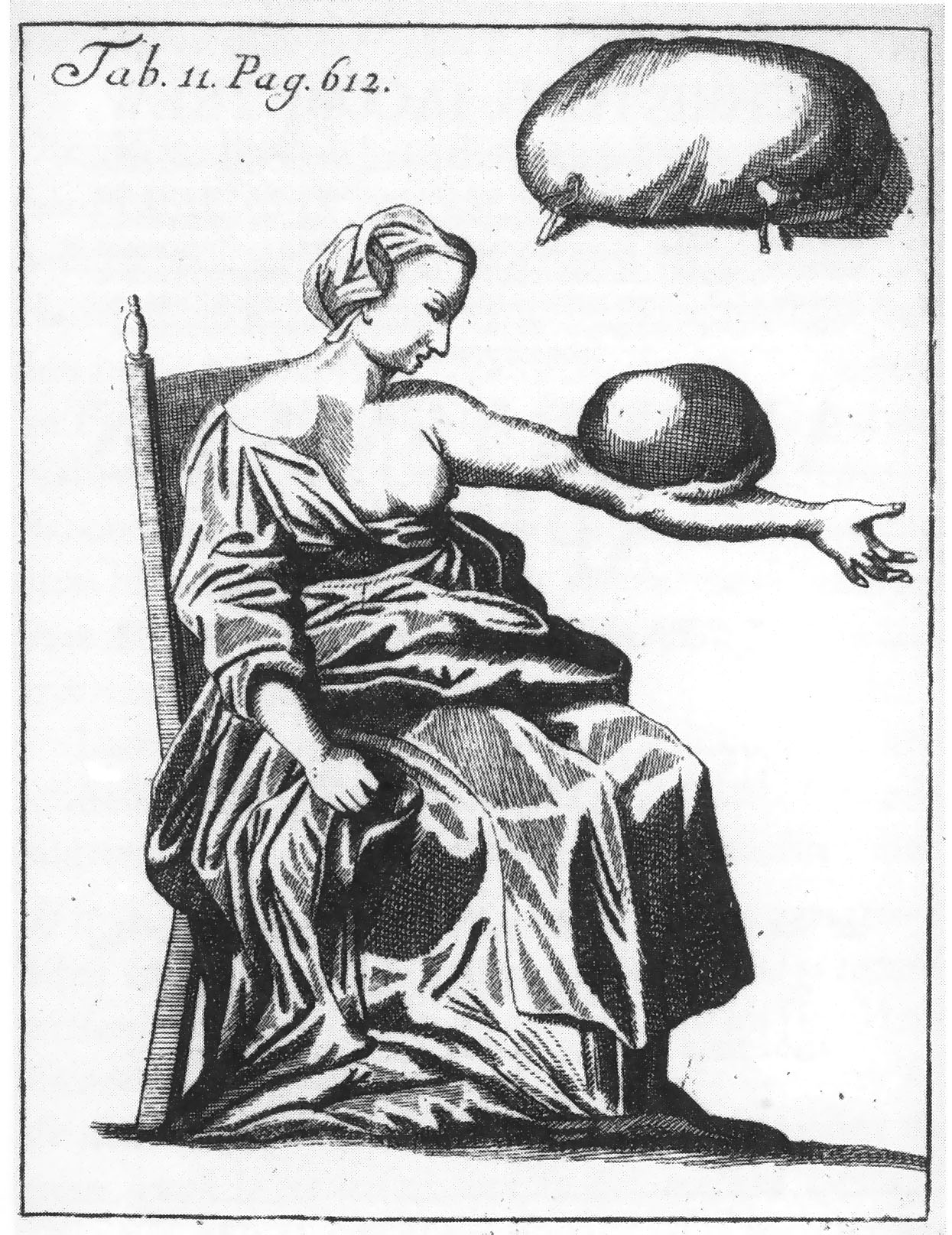 First  illustration of
External Aneurysm
Purmann  1699
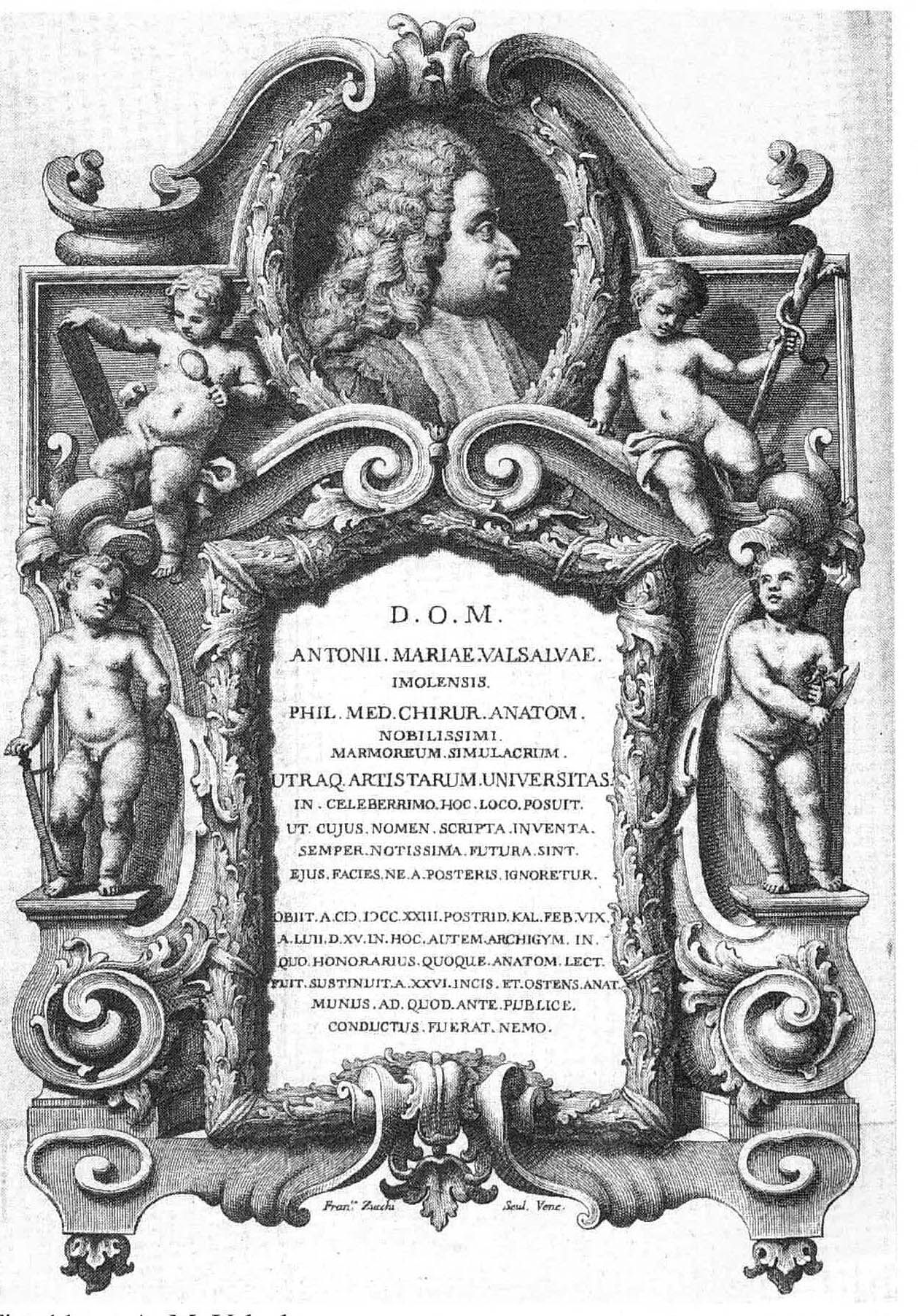 Conservative treatment
Valsalva (1666-1723)

-Ruhe in der Dunkelheit
-Fasten
-Aderlass
A happy few survived this regimen with a thrombosed aneurysm
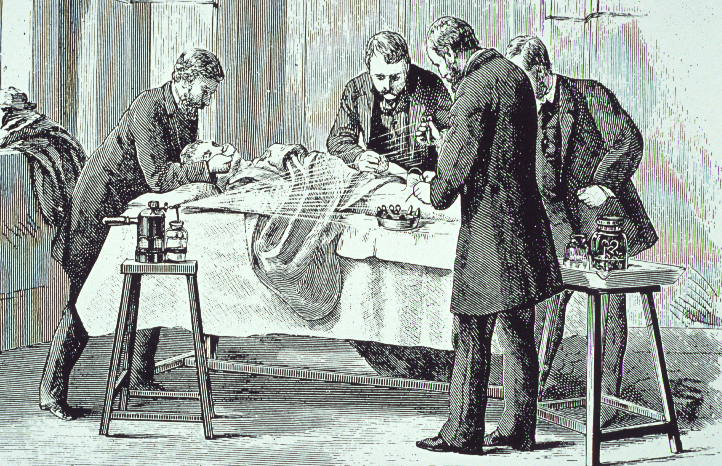 1850 - 1870
Era of Introduction of Antisepsis and Anesthesia.
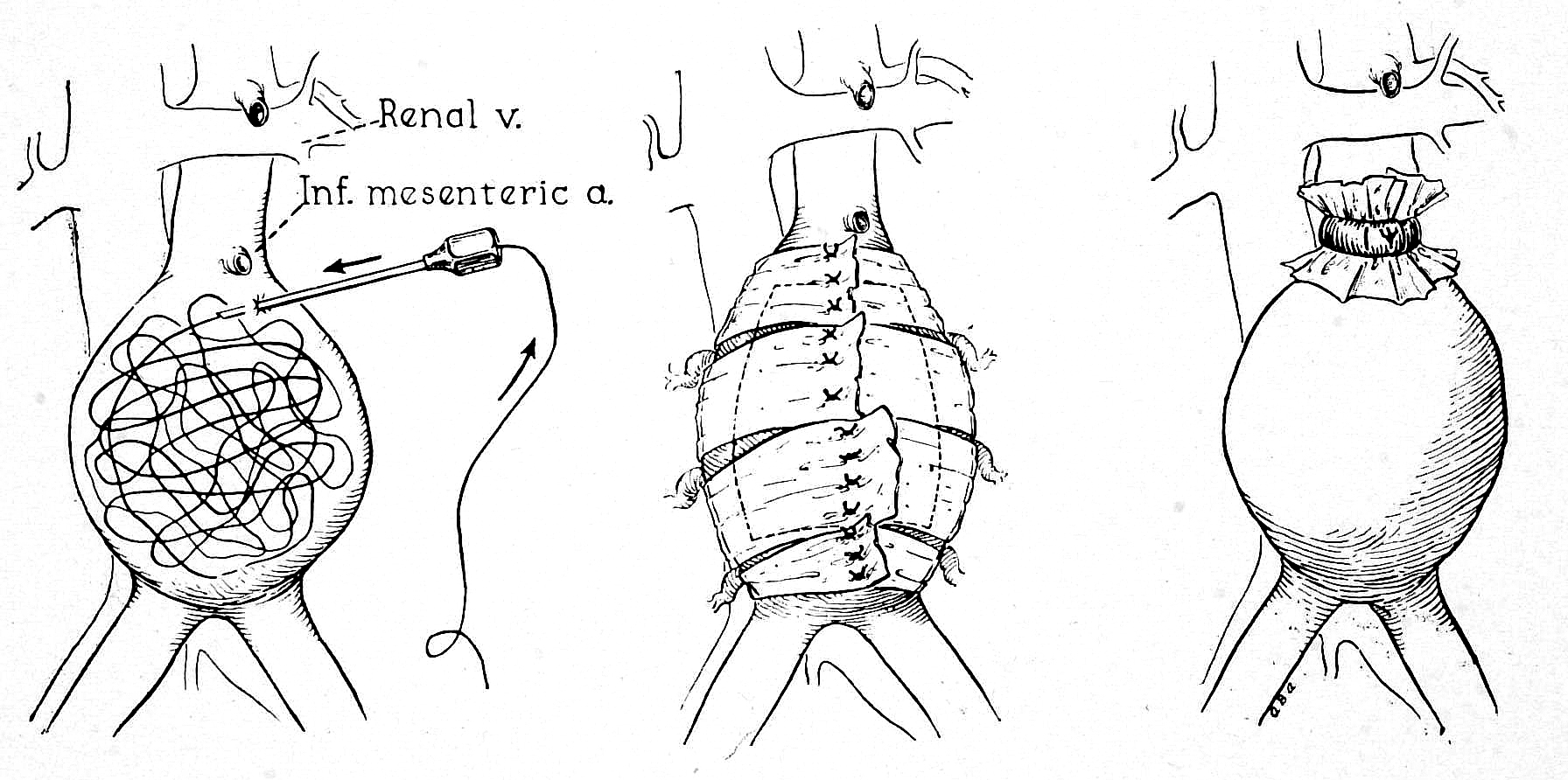 Wiring                   Wrapping             Ligation

              Surgical techniques 1900-1950
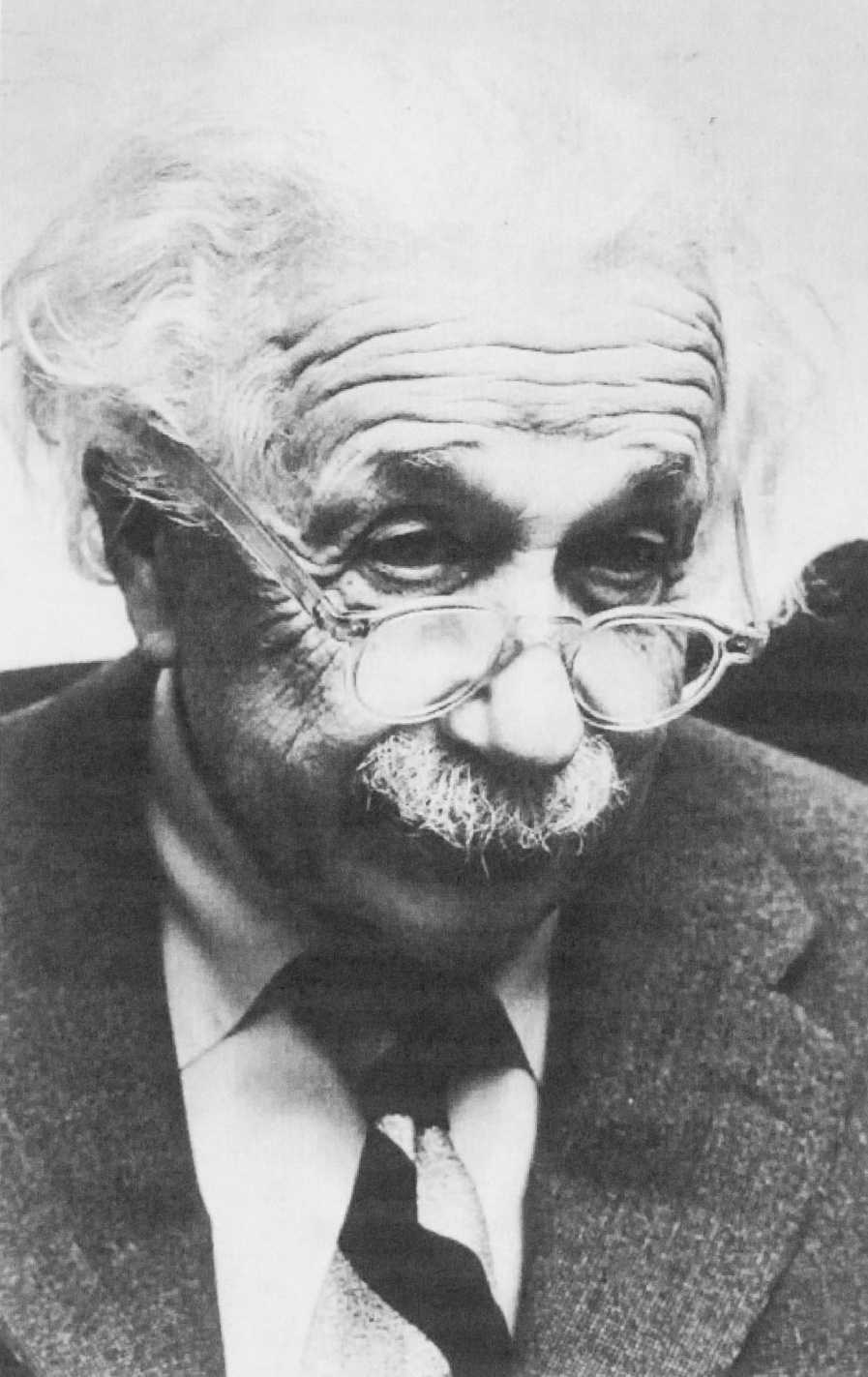 Albert EINSTEIN
(1879  -  1955 )
AAA
wrapping  1948
rupture     1955
(refused aortic surgery)
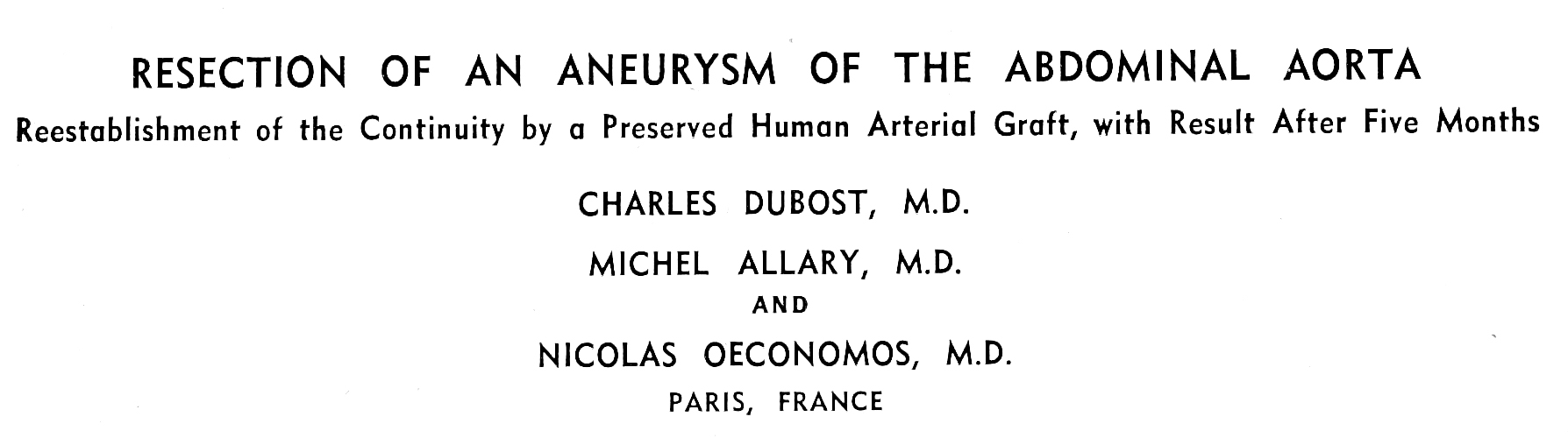 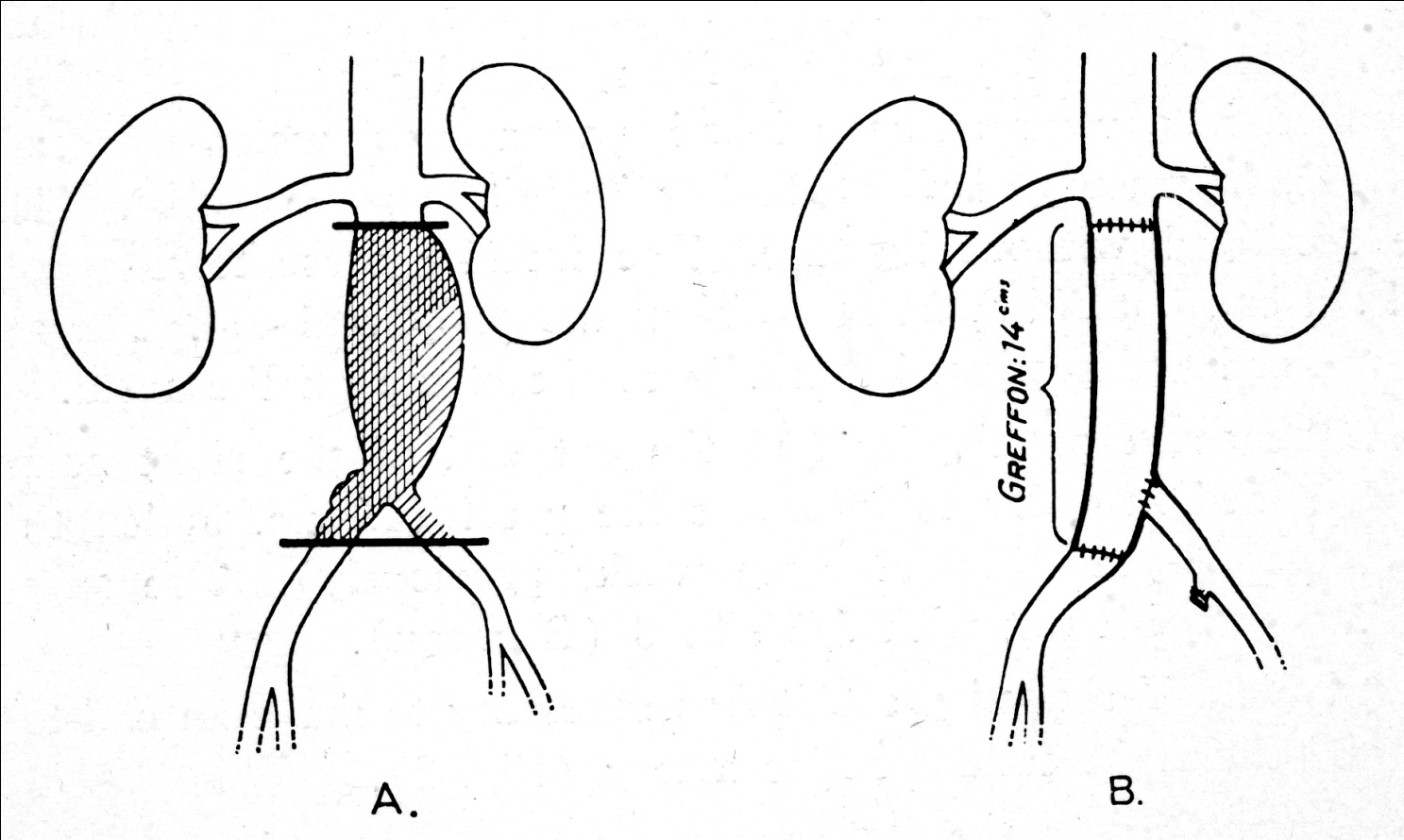 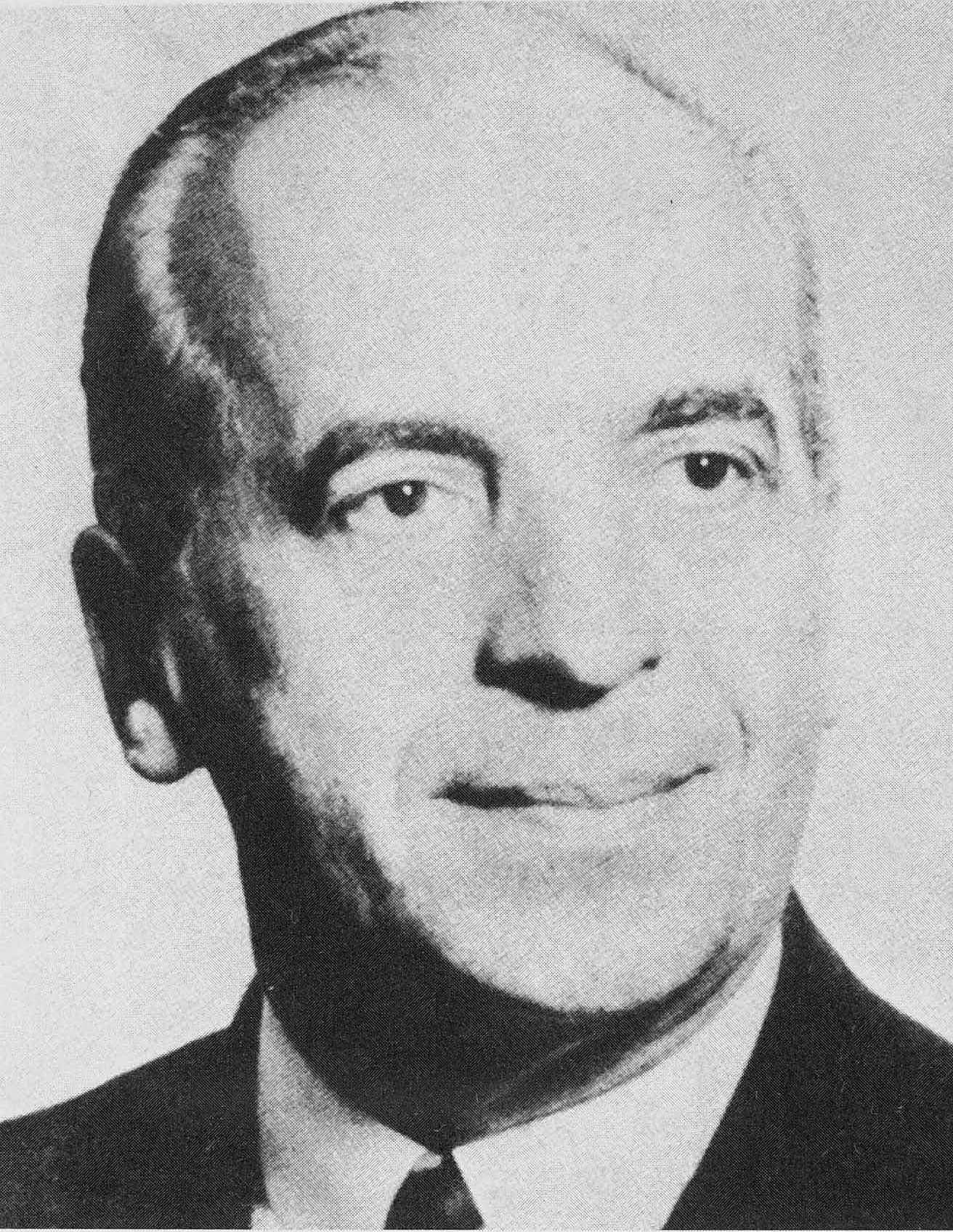 Mem. acad. chir., 1951.
Arch. Surg., 1952.
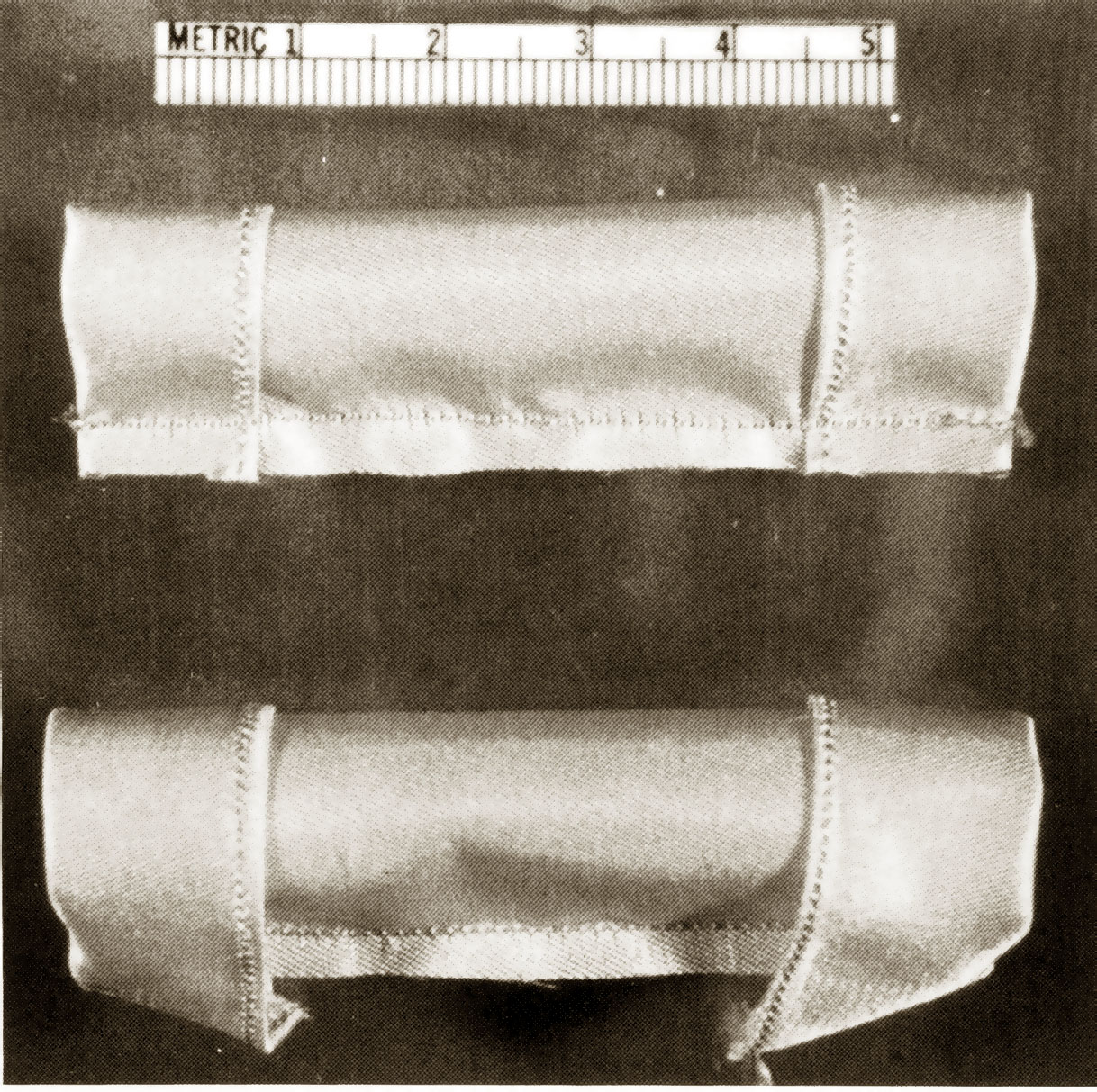 The  first
Synthetic
Nylon-graft
Voorhees
New york 
1951
Smith R.B. J. Vasc. Surg., 1993
Localisation
AAA
Thoracoabdominal aneurysm
Femoral
Popliteal
Cerebral
Internal Iliac artery
Branches aorta
Symptomatology
None!!!!!

Expansion > Pain > Rupture

Local problem
Knee
Internal iliac artery: Hydronephrosis
Dangers!!
Rupture


Thrombo-embolisation
Mortality of RAAA 40-90%
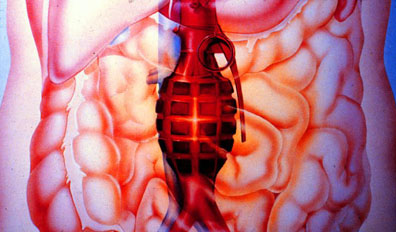 [Speaker Notes: And with a mortality of 48% it is not surprising that we are looking for a different treatment modality]
Rupture to…
A. Retroperitoneal

B. Transperitoneal

C. Aortoduodenal fistula

D. Aortocaval fistula
Symptoms acute/ruptured AAA
Acute onset of back pain
Abdominal pain
Shock
(Hemoptoe)
(Right sided heart failure)

Suspicion:
Palpabele pulsating mass in abdomen
Elderly man
Dangers!!
Rupture


Thrombo-embolisation
Diagnosis
Clinical examination

Co-incidental:
Urology
Internal Medicine
Utrasound/CTscan
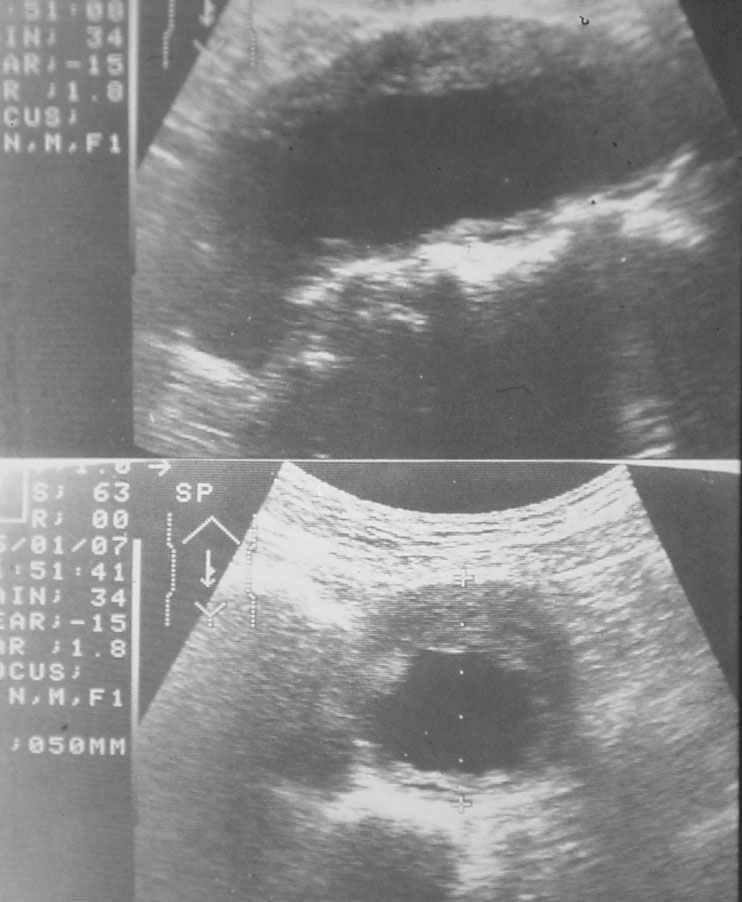 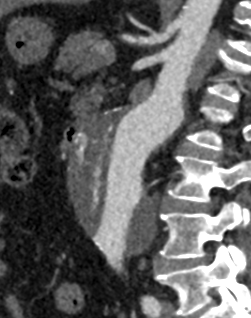 Angiography: NO!
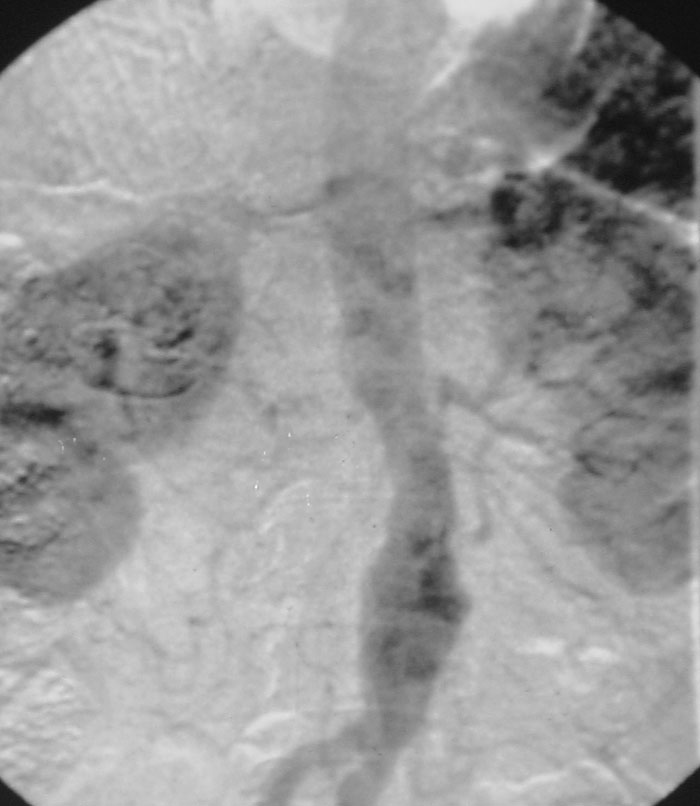 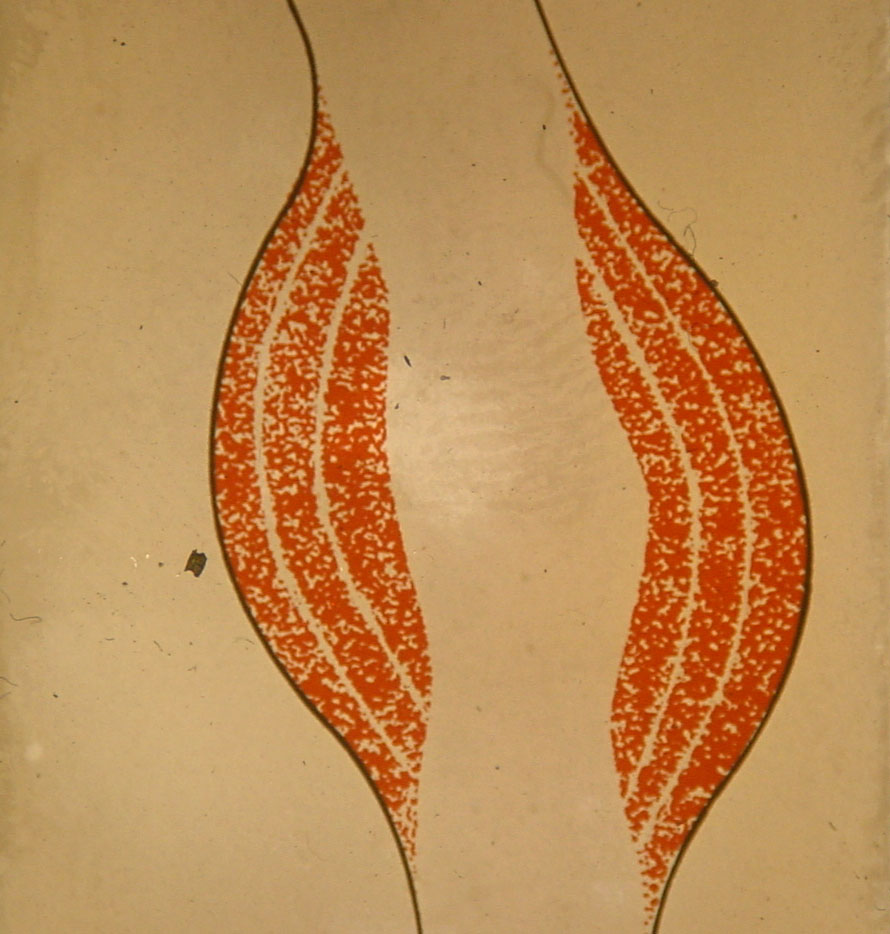 X-Ray
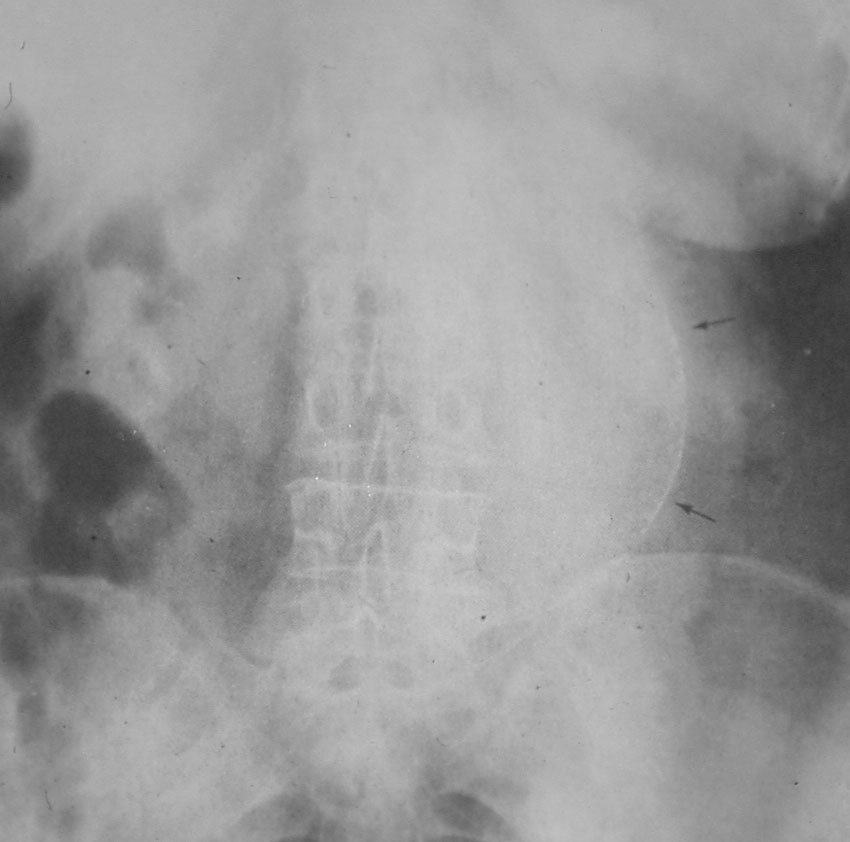 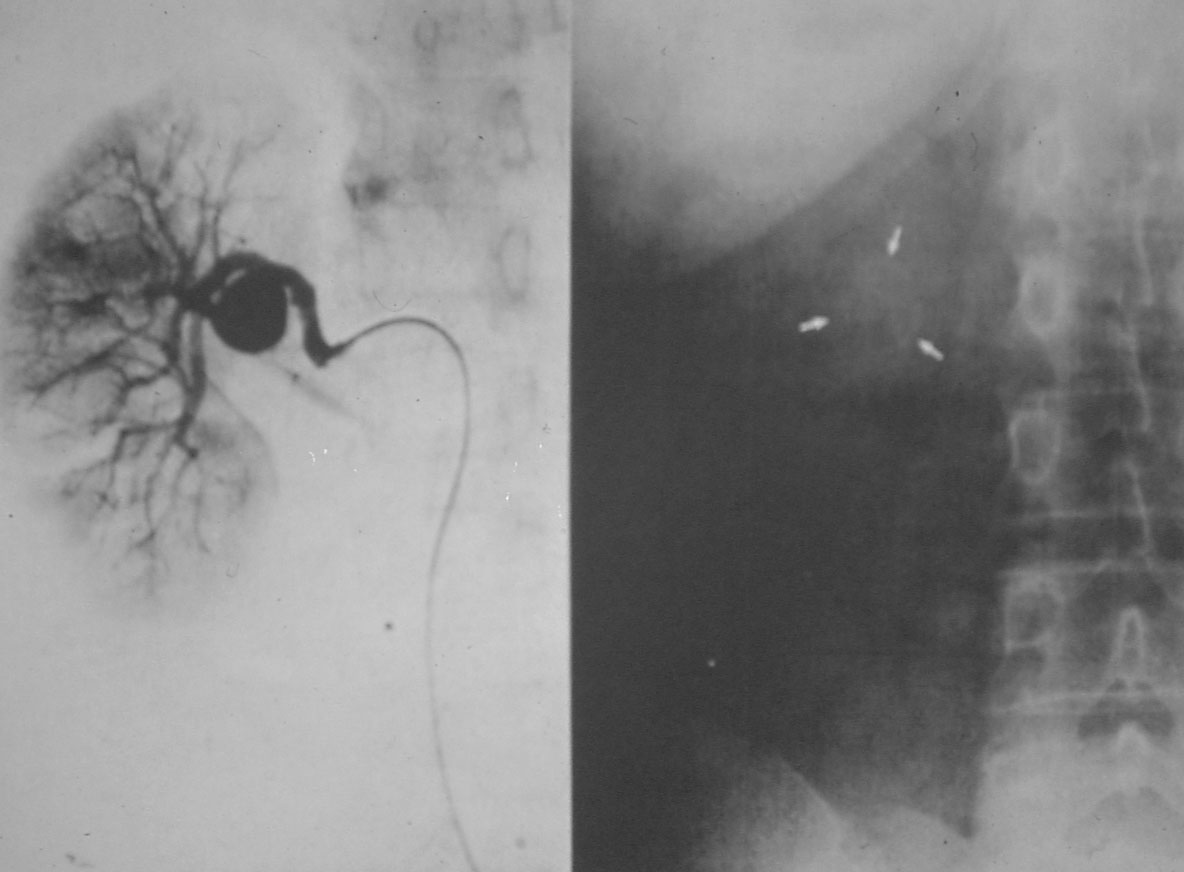 Treatment
Preventive

Exclusion of the aneurysm

Balance: risk of the procedure vs. risk of rupture
Treatment
General rule of thumb:
Man: > 5,5 cm
Female: > 5 cm

Based (amongst other literature) on English “Small Aneurysm Trial”
Open Treatment
Big procedure
Mortality: 5-7 %
Morbidity
Cardiac
Pulmonal
Renal
Sexual
Open Surgery
Open Surgery
Open Surgery
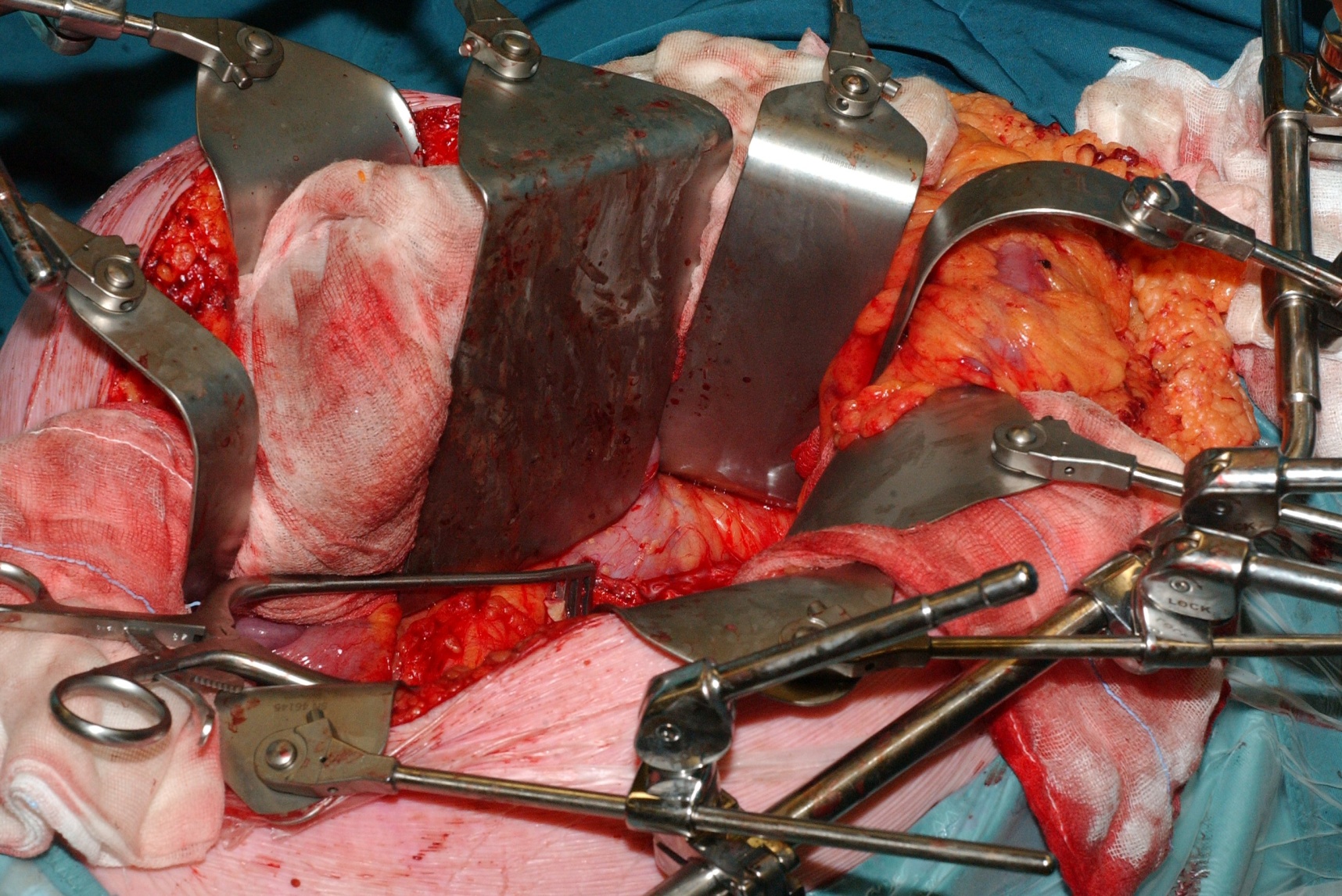 Open Surgery
Open Surgery
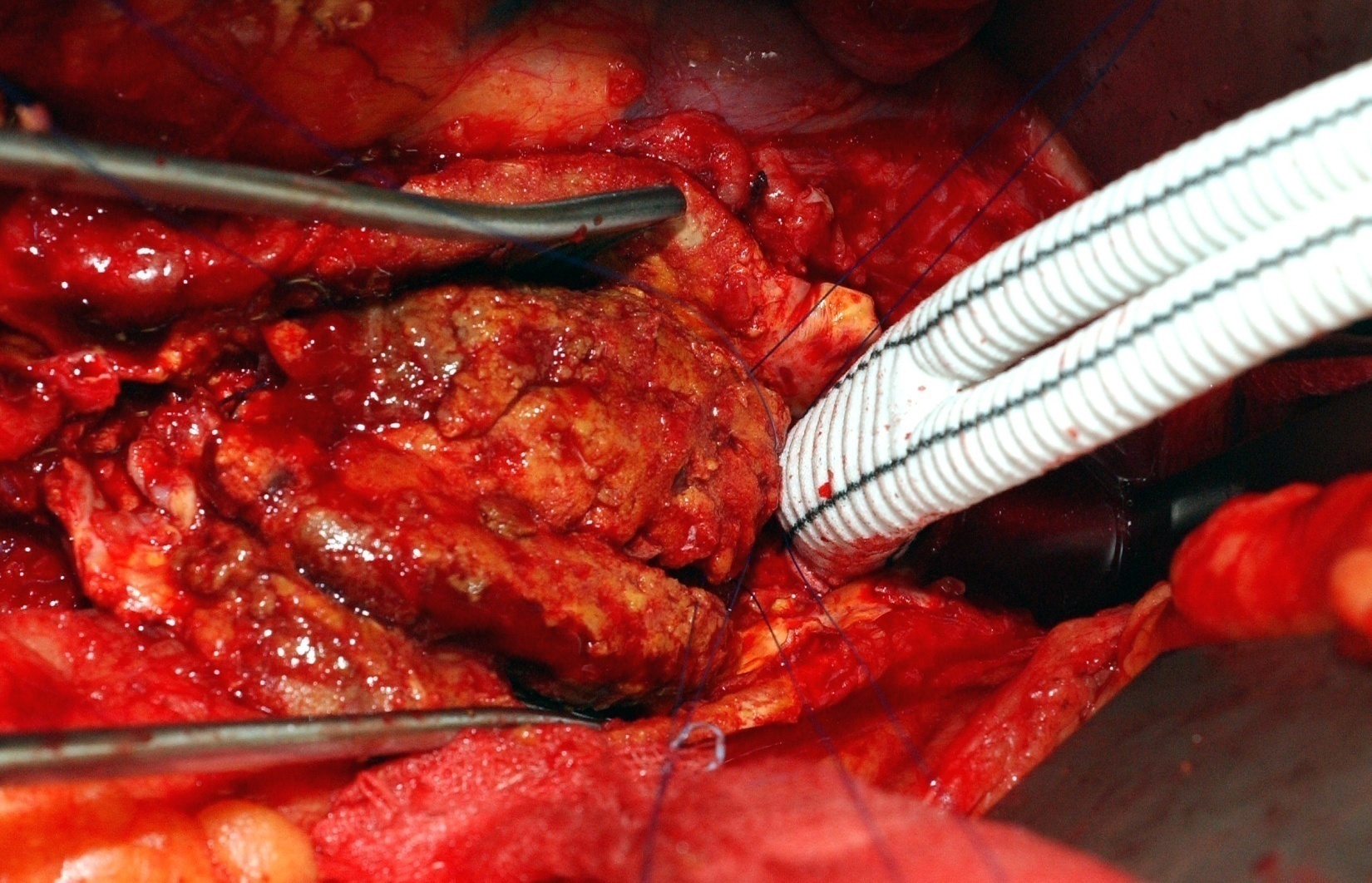 Open Surgery
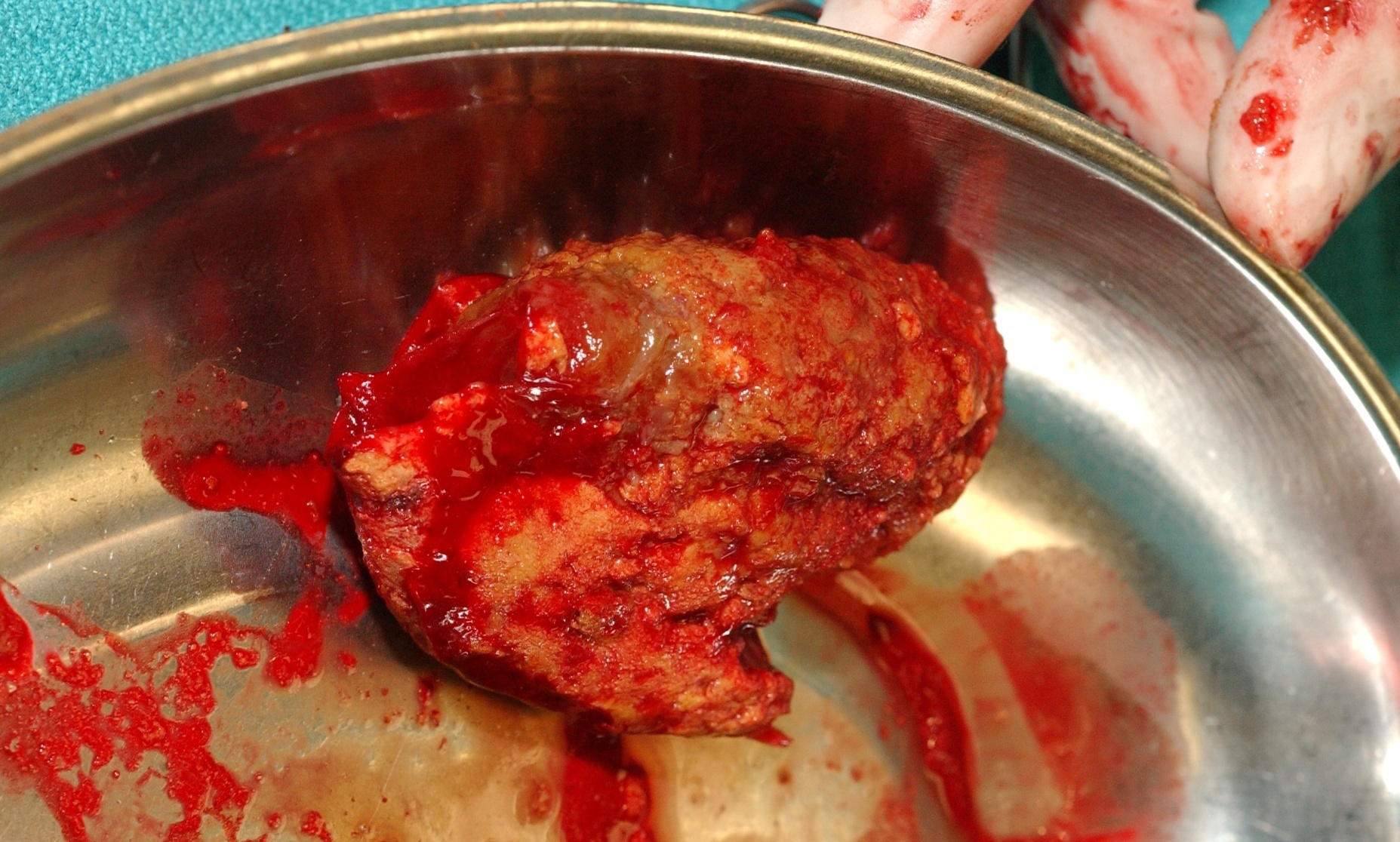 Open Surgery
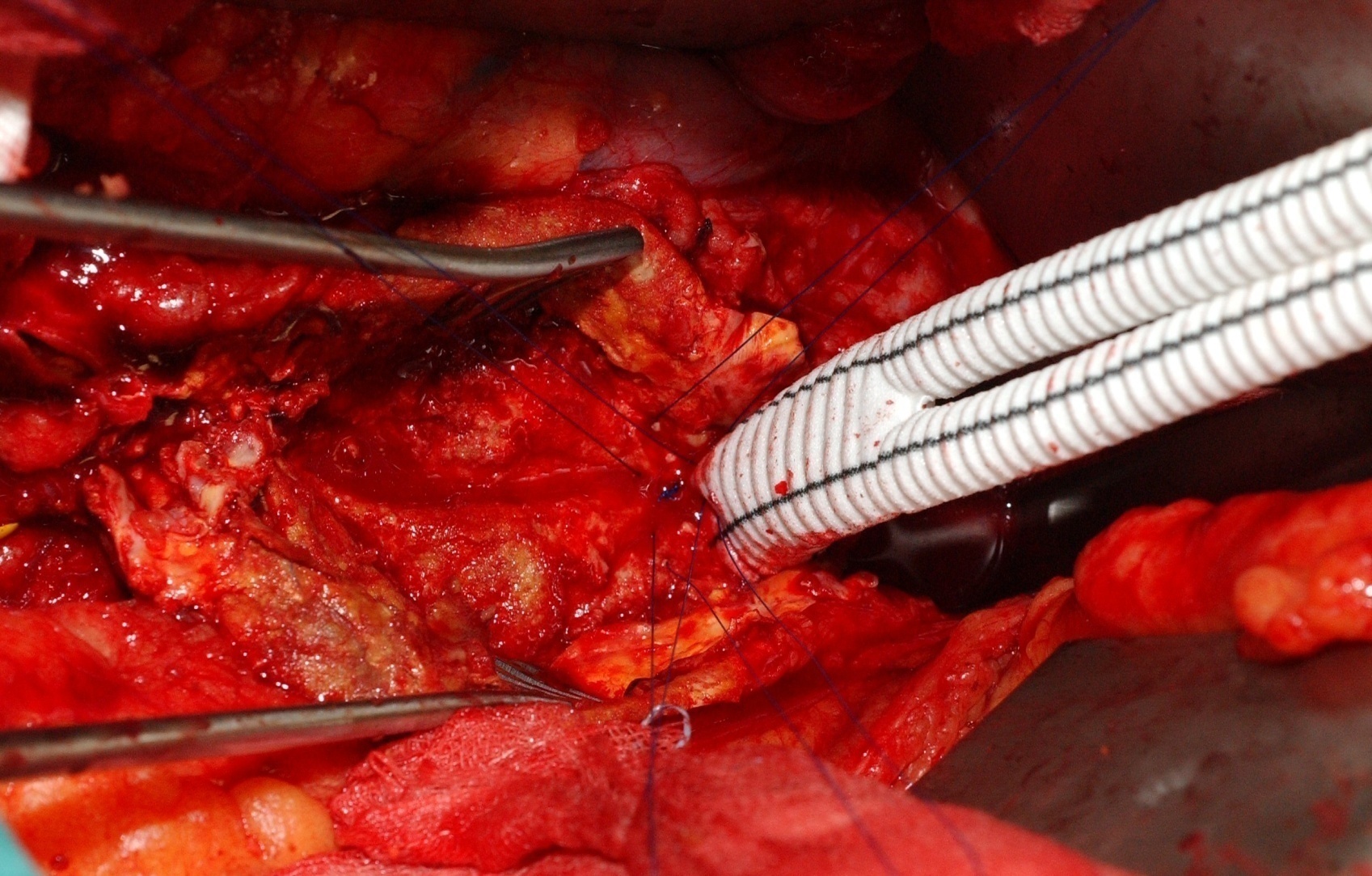 Open Surgery
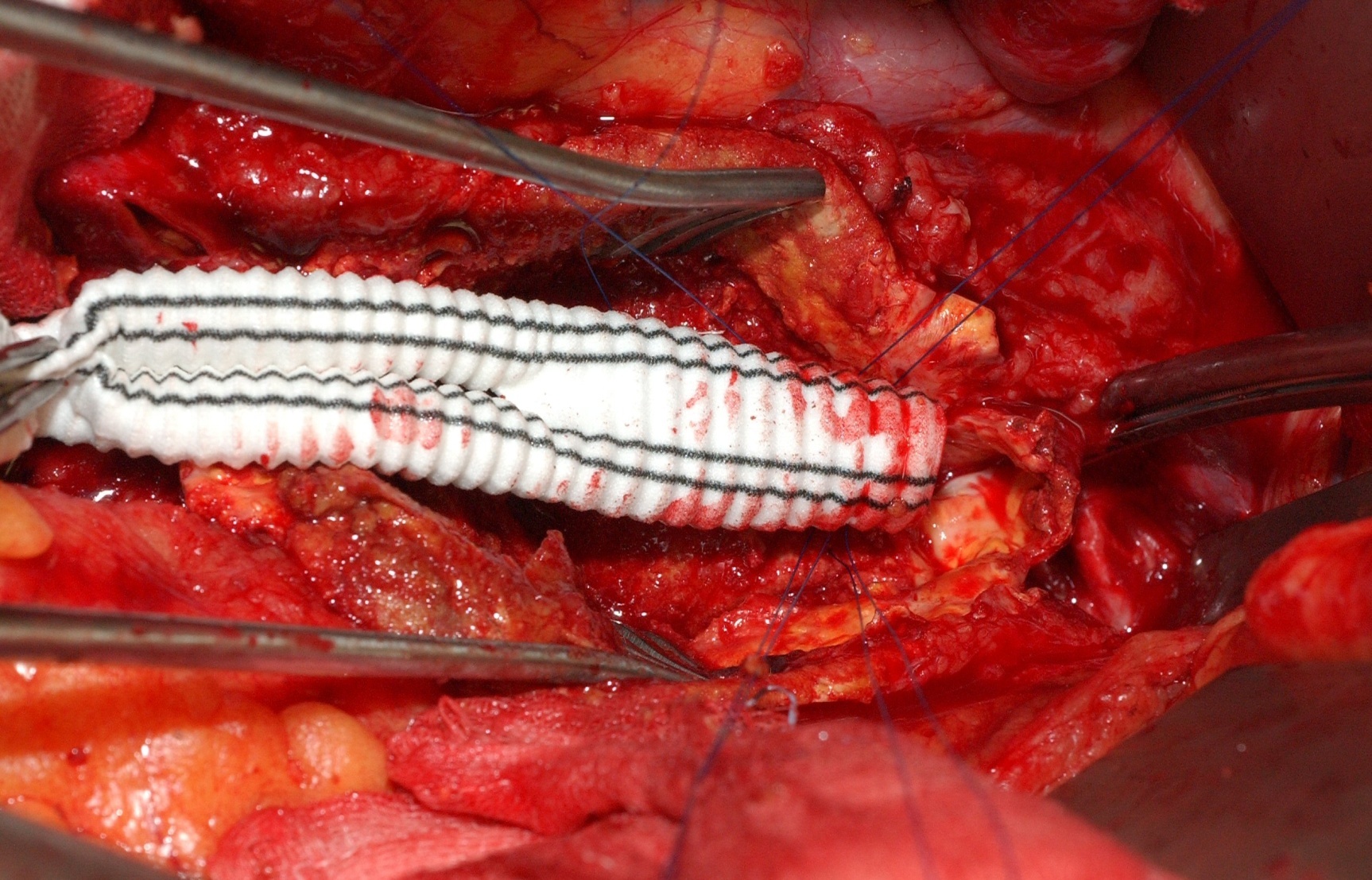 Open Surgery
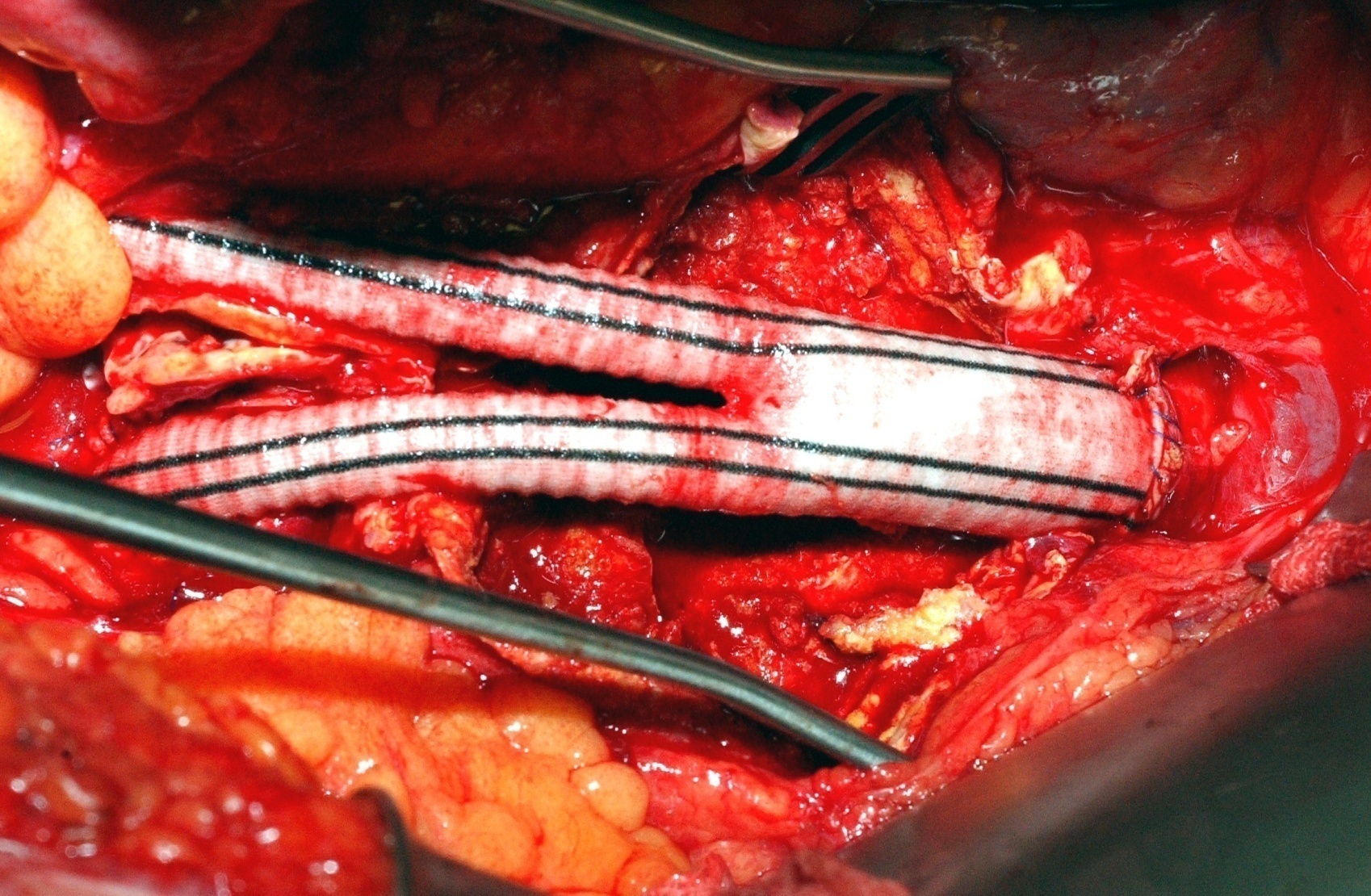 Open Surgery
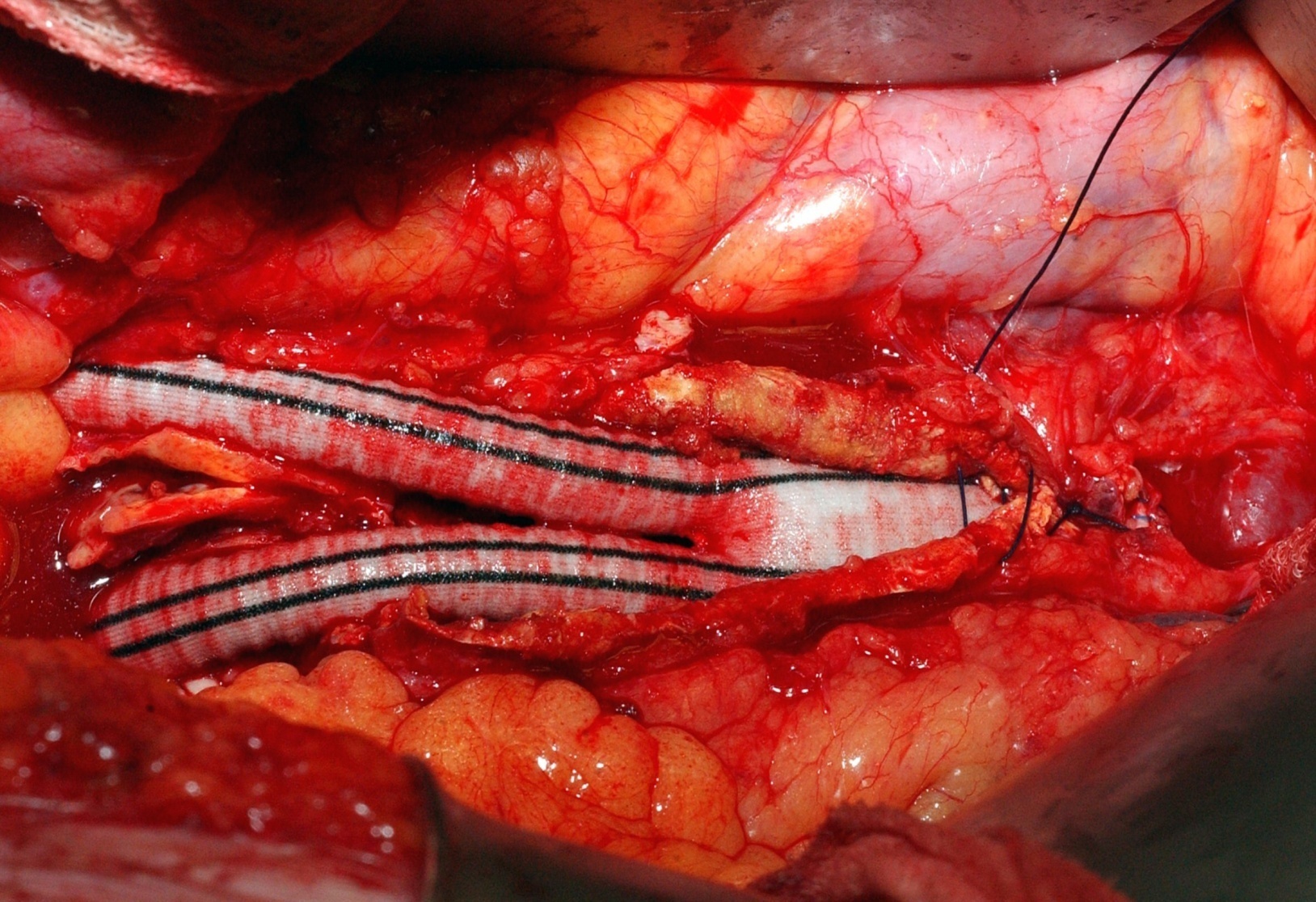 Open Surgery
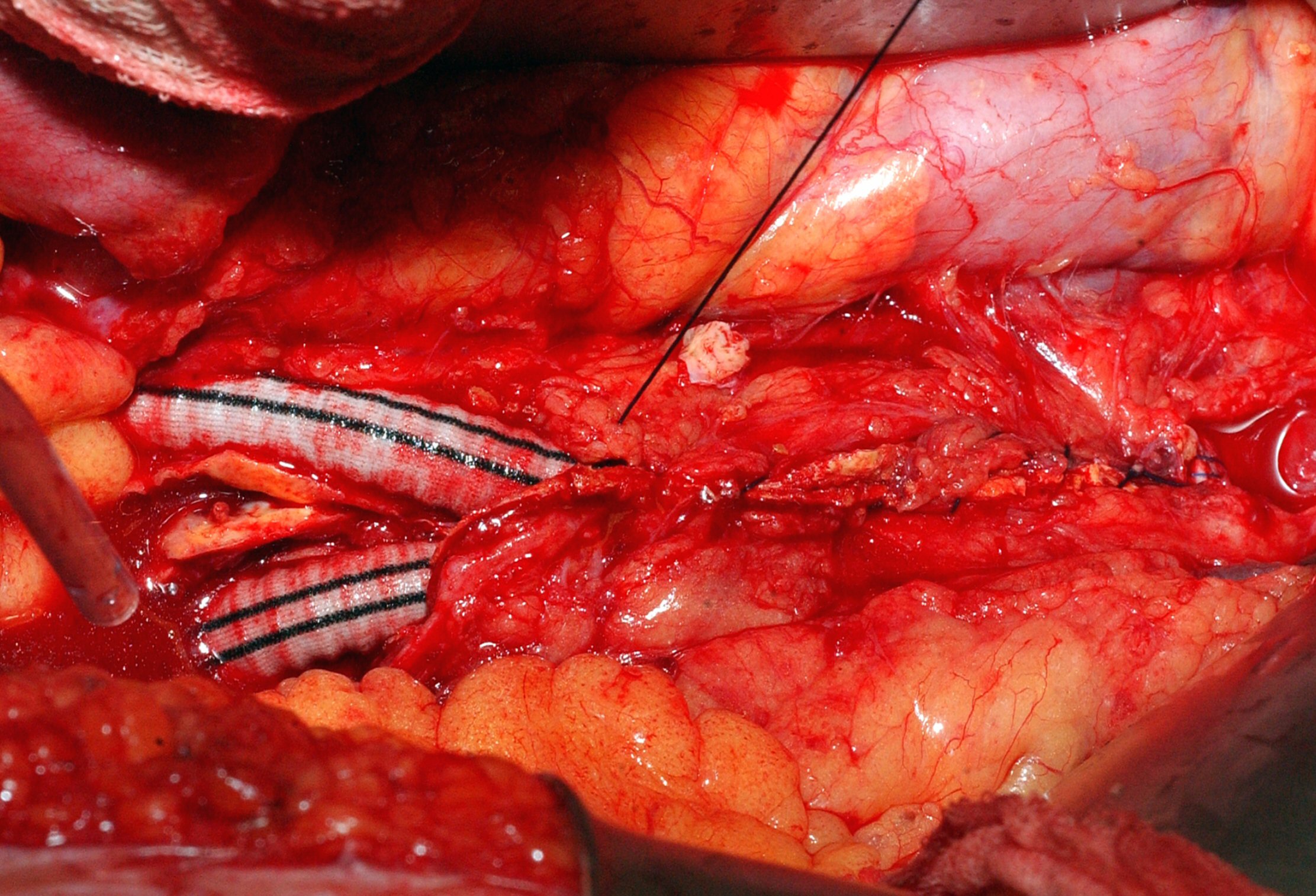 Open Surgery
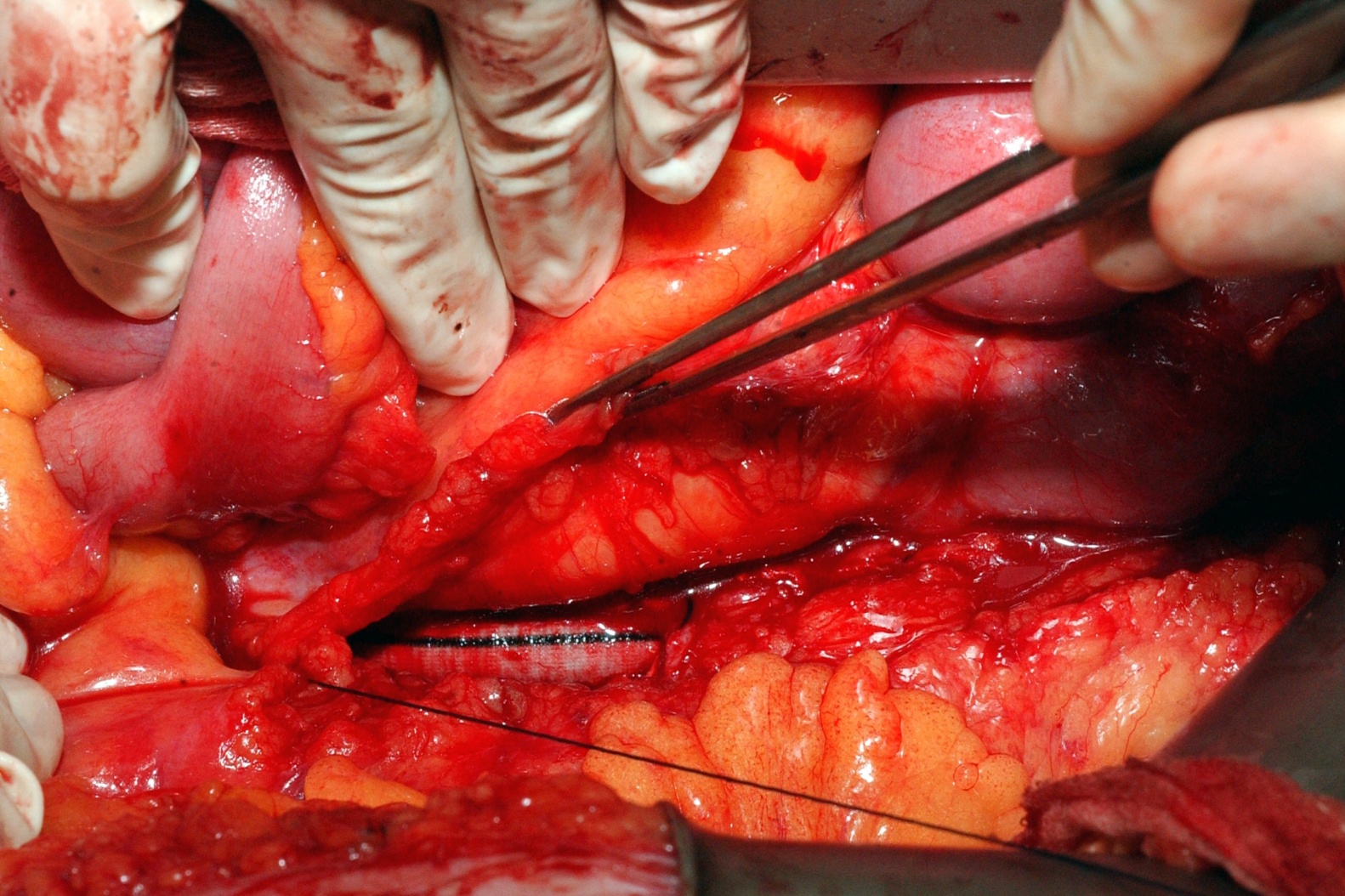 Open Surgery
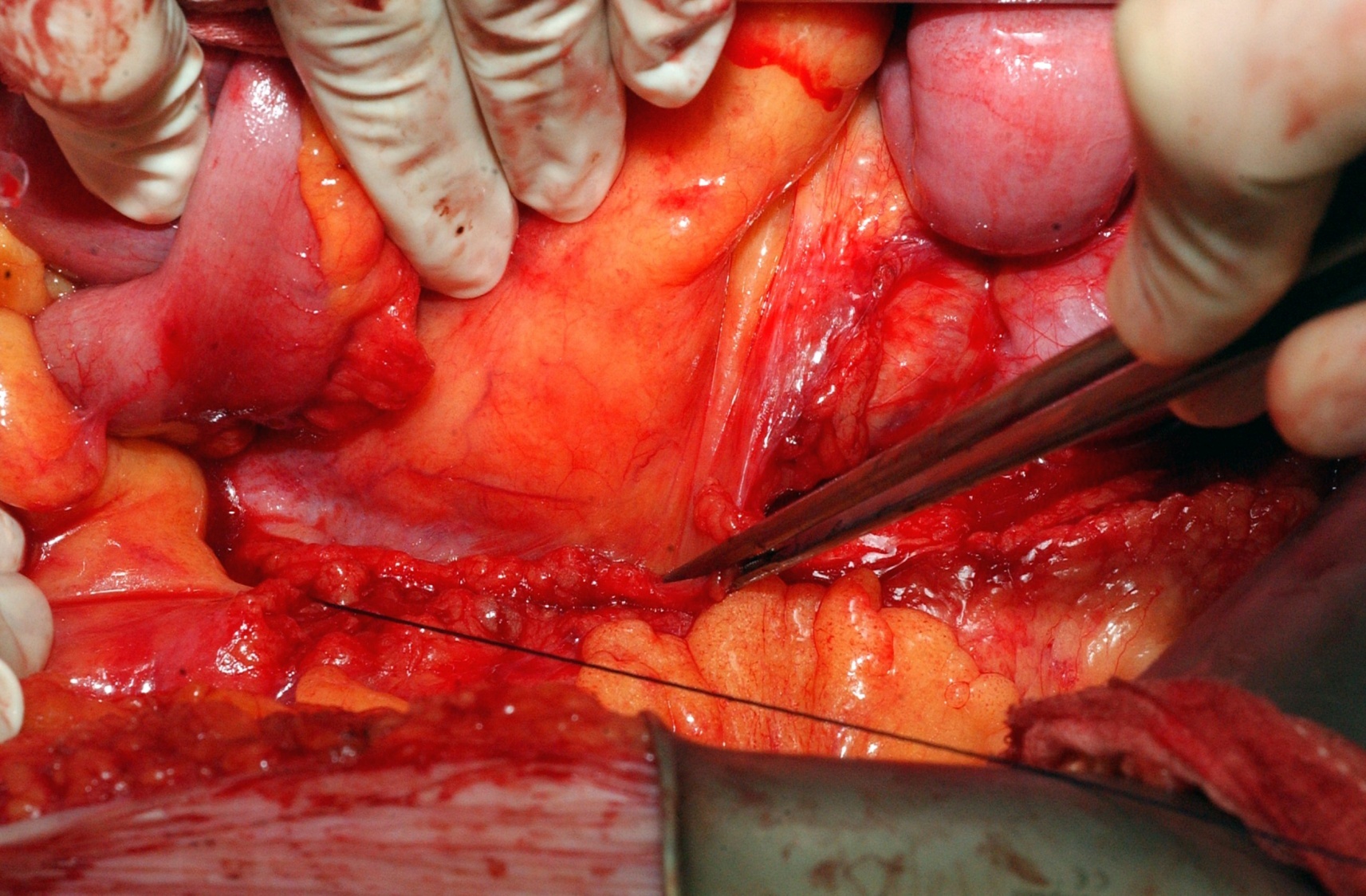 Open Surgery
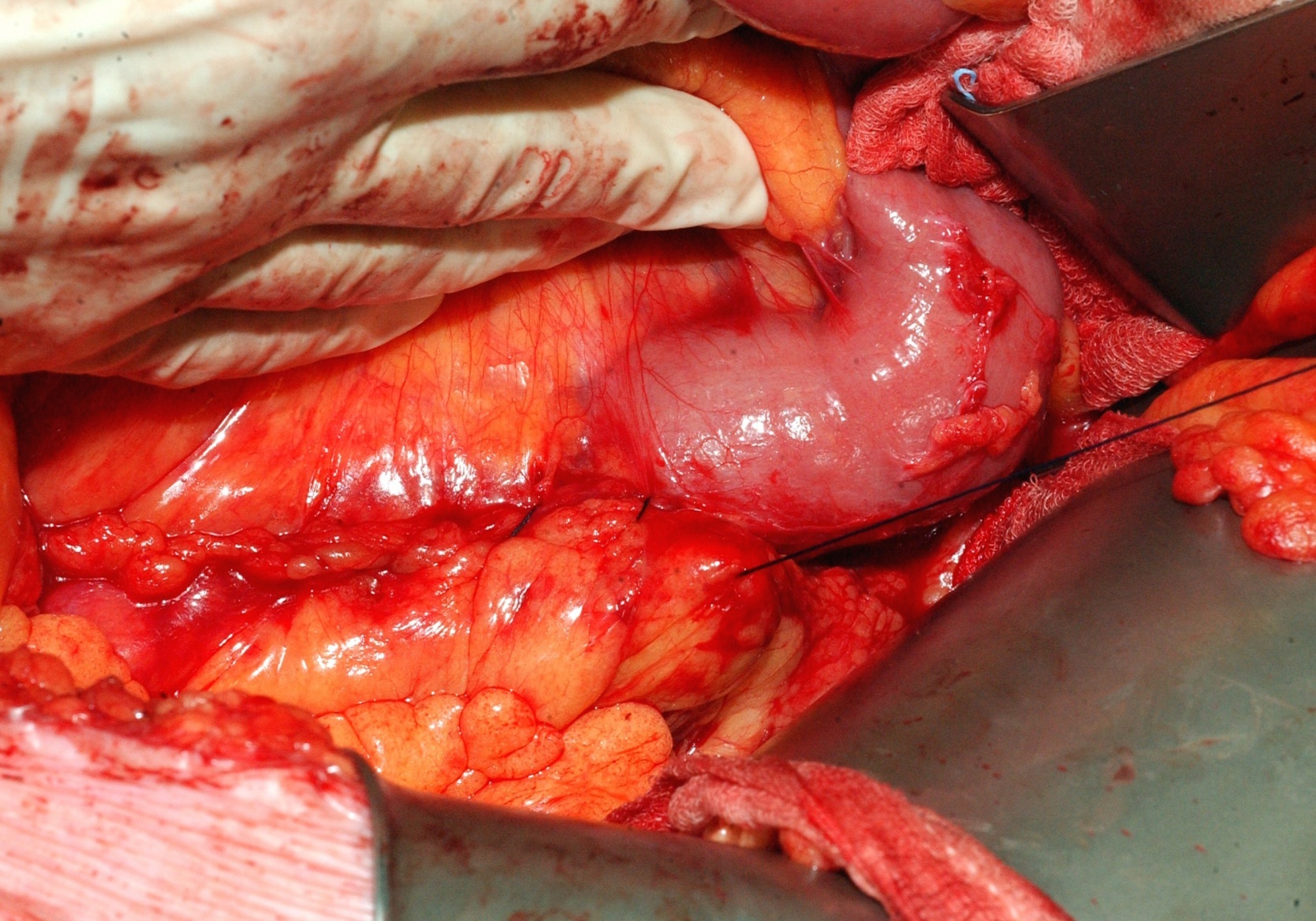 Open Surgery
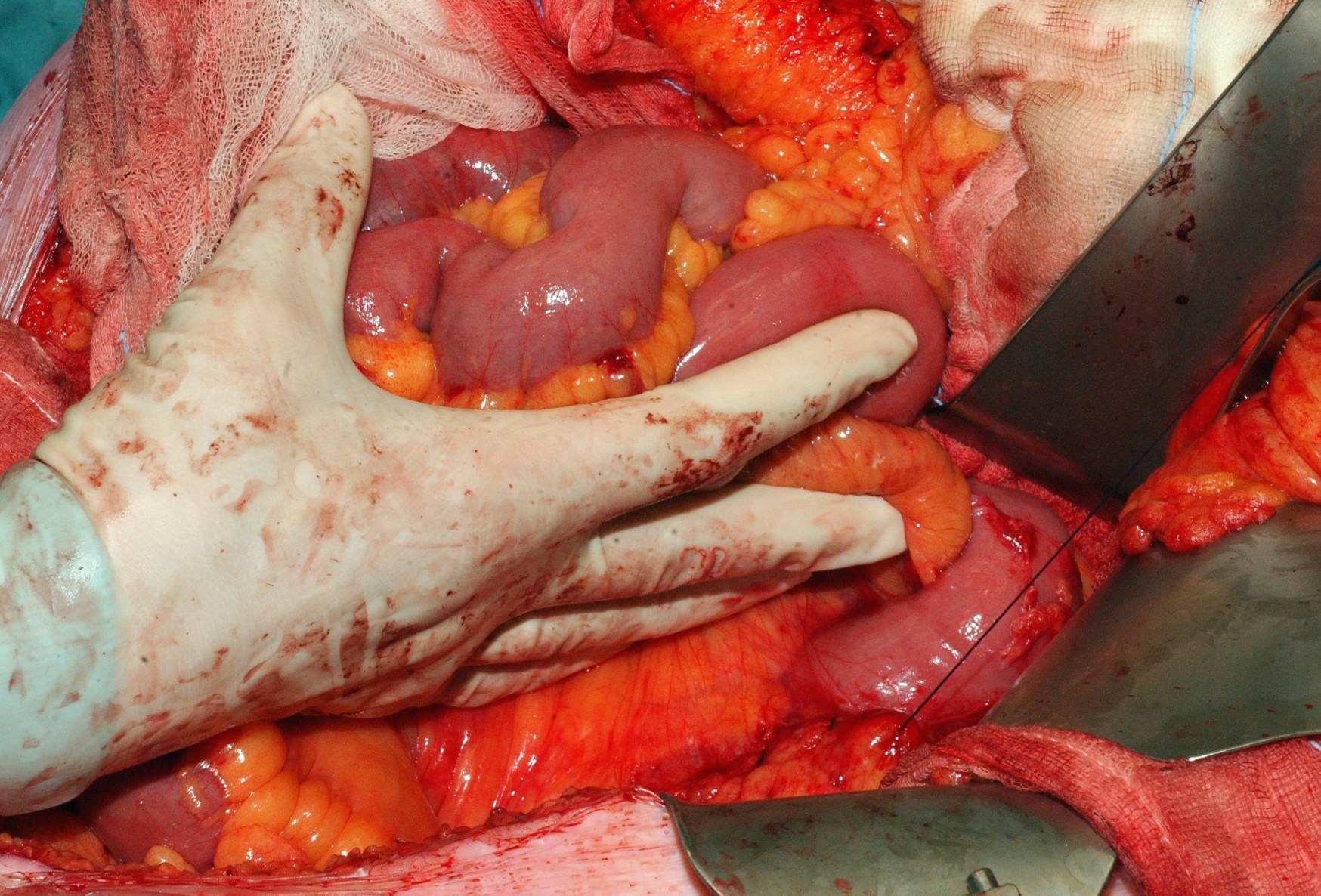 Open Surgery
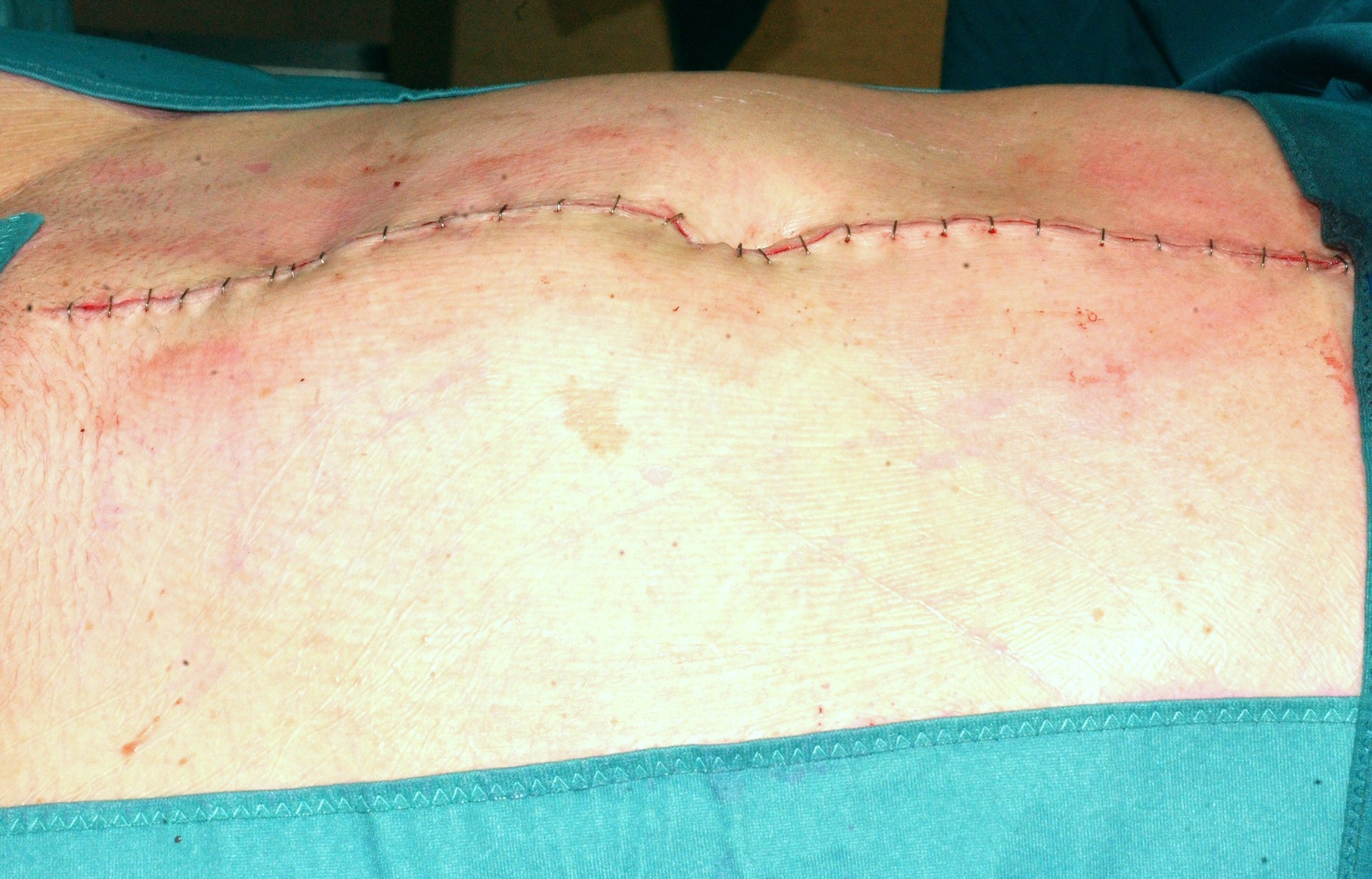 Endovascular Treatment
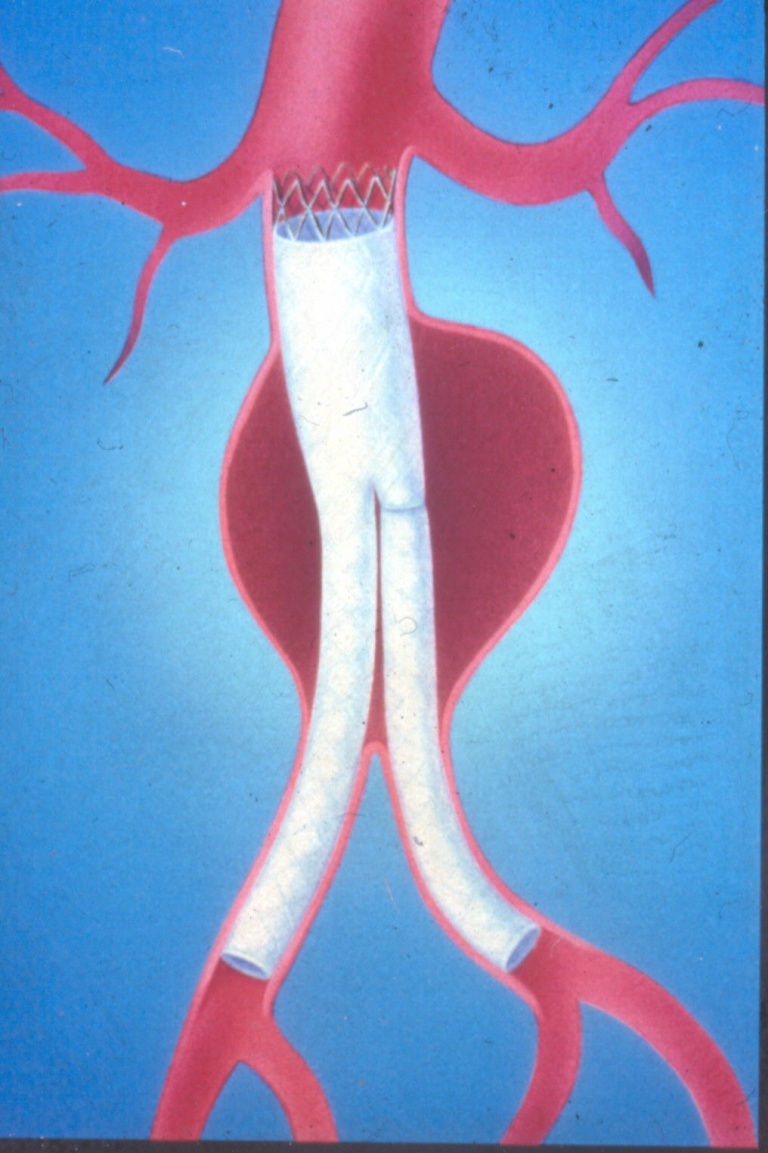 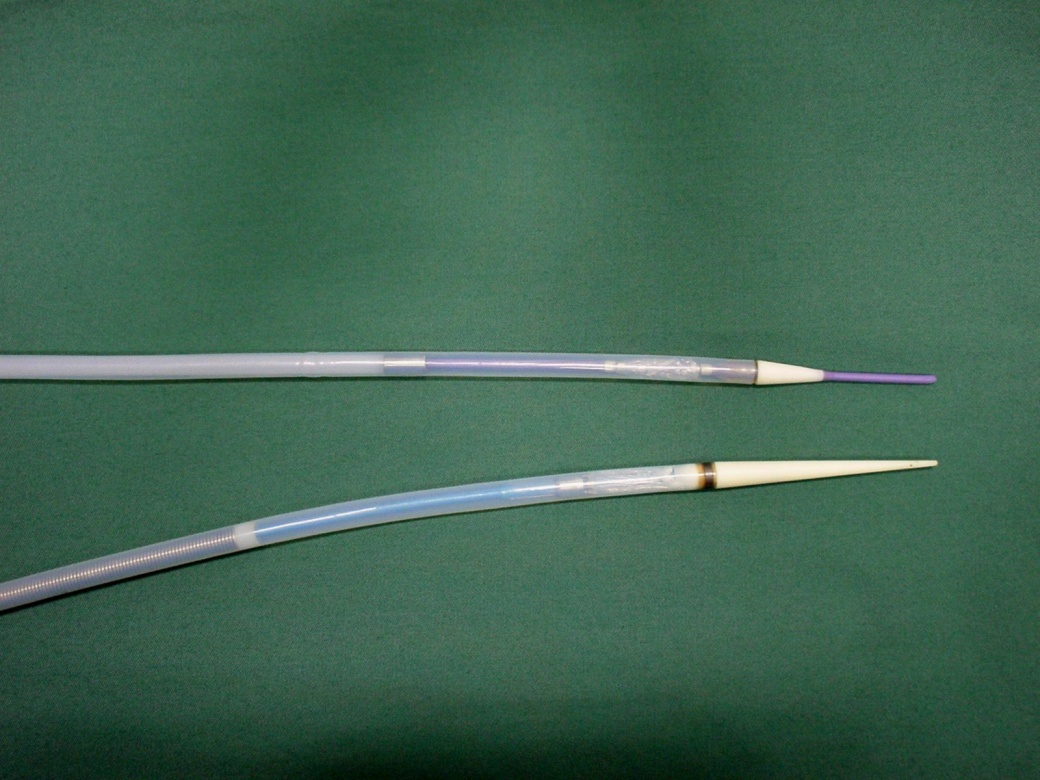 Endovascular Treatment
Indication
Same as open surgery:
Based on diameter

Landing zone
proximal
distal
Access
Advantages
Smaller procedure
No blood transfusion
No I.C.U 
Quicker recovery
Lower mortality 
Lower morbidity
Complications?
Occlusions
Endoleaks
Migrations

Material failure
Occlusion
Endoleaks
Migration
Material failure
Metal
Stent fractures
Desintegration

Prosthesis
Tearing
Stent fracture
Tear in graft material
Endovascular treatment
Much smaller procedure
Mortality: < 1 %?

Option for about 50% 
Strict follow-up needed
Longer term results?
EVAR: Risk Benefit Analysis
Reduced magnitude
Reduced morbidity / mortality
Patient preference
Reduced hospital stay
_
+
Reduced technical success
Reduced durability
Increased procedure cost
EVAR versus Open Repair
Indication for treatment

Information to the patient

Logistics
Measuring & Ordering
Bail-out (plan B/reserve material)
Surgery-Radiology-Industry
Most problems ….. ……. Bad planning!
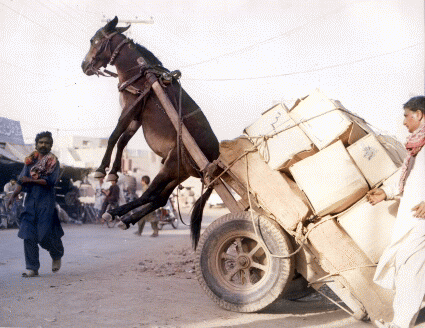 Fenestrated and branched stent-grafting
Fenestrated Grafts (FEVAR)
Created Neck
Branched Grafts (BEVAR)
Start sealing in the thoracic aorta

Connect visceral vessels with branches
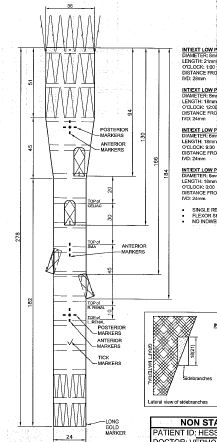 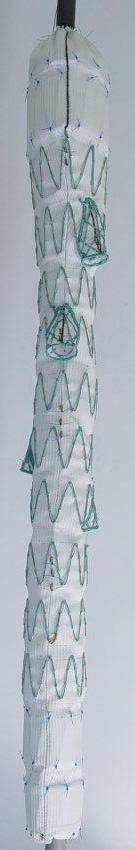 Thoraco-abdominal Aneurysms (TAAA)
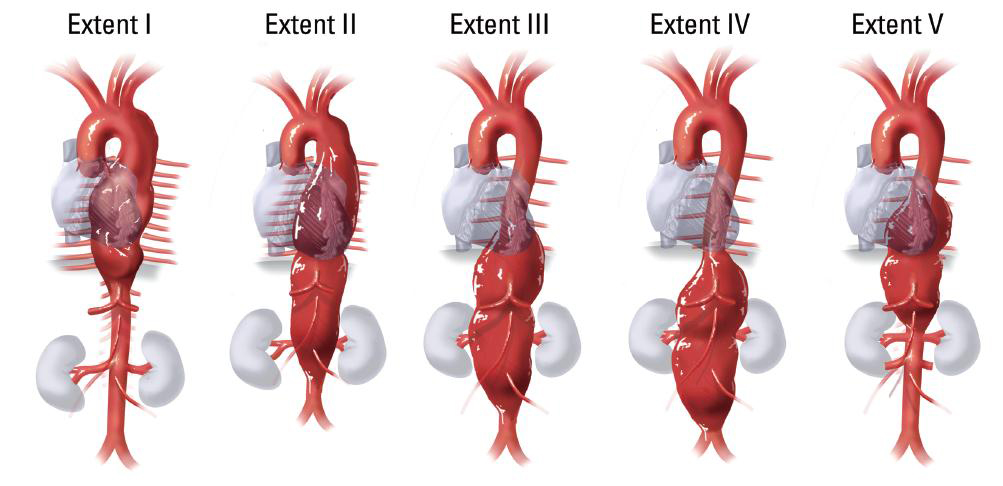 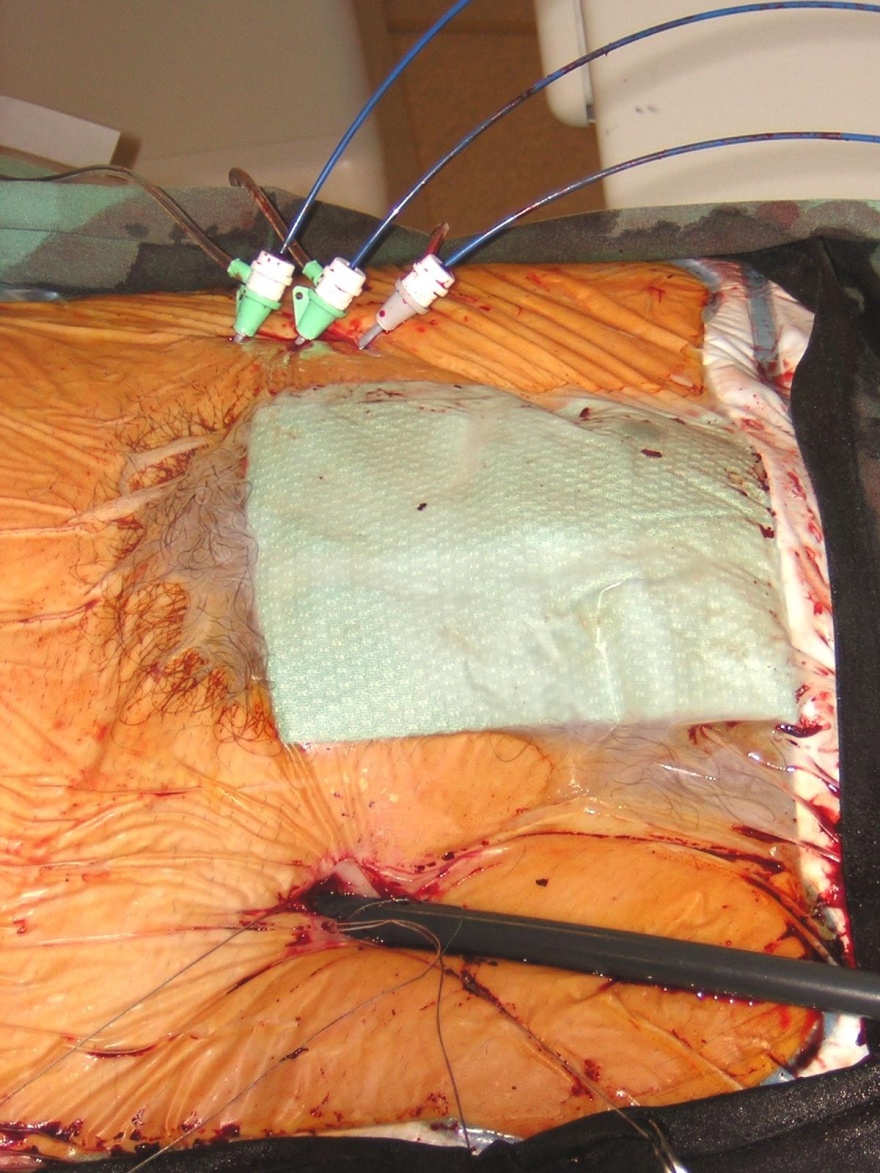 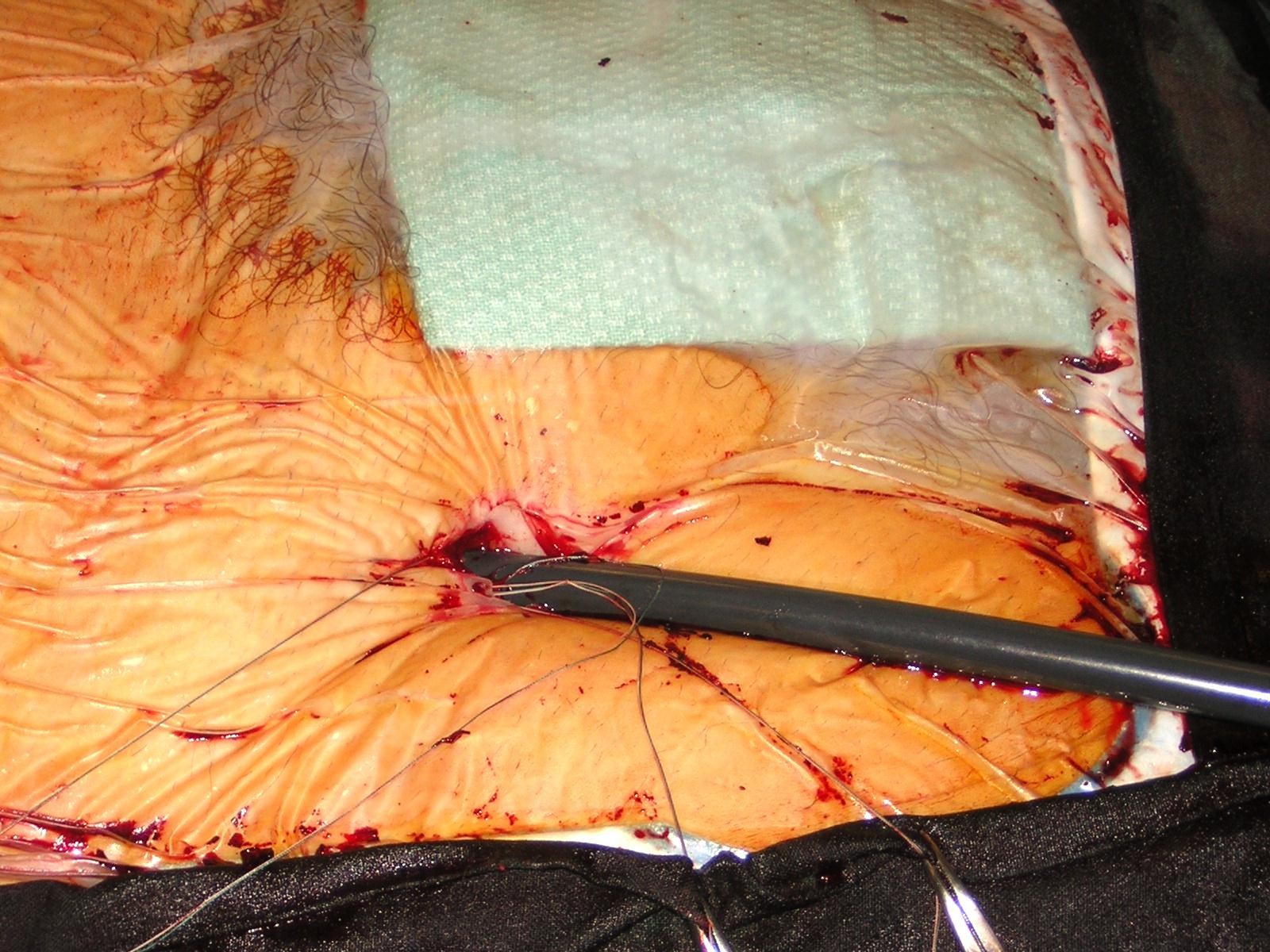 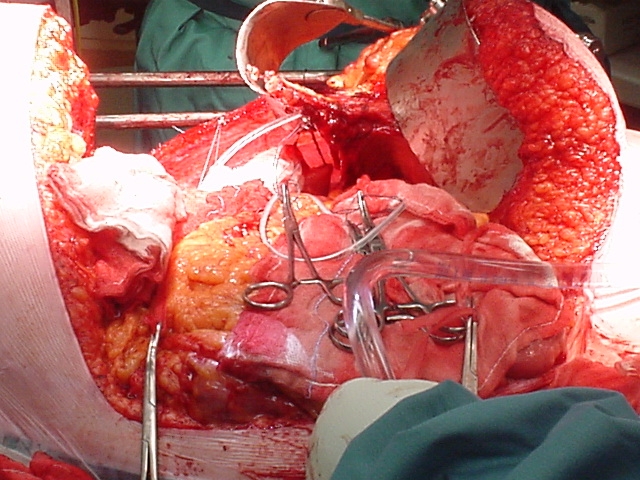 Treatment optionsAAA patients
Conservative...

Open 

Endovascular treatment

Fenestrated/Branched
~ age
~ co-morbidity

~ diameter
~ anatomy

~ choice patient
Bullit Points Aneurysm
Abnormal enlargement of a blood vessel
AAA most prevalent (Men above 65…)
Diagnosis: Clinical Examination, US, CT
Risk: Rupture
Shock & acute back pain in elderly men

Preventive operation
Balance Risk and Benefit
Indication: > 5cm